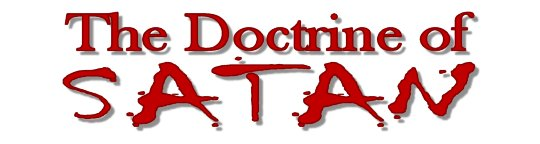 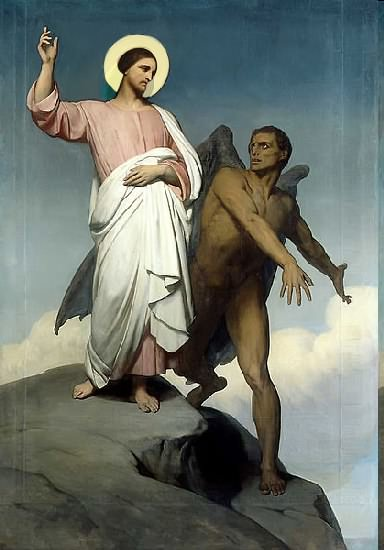 Topics to be studied
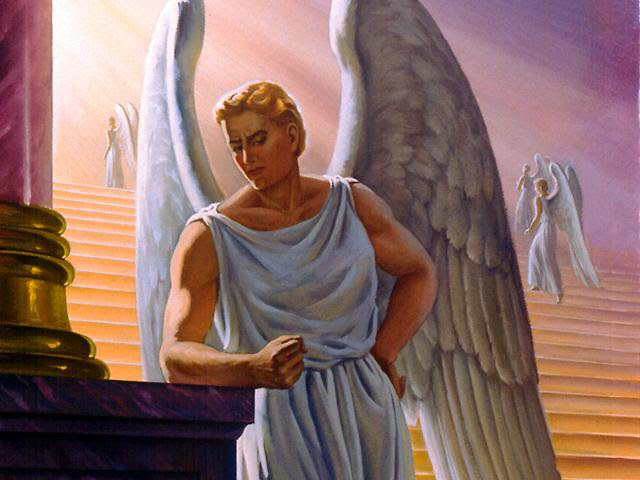 His existence
His origin
His fall
His personality
His names
His activities (Part 2)
His location – present and future
Our victory over him
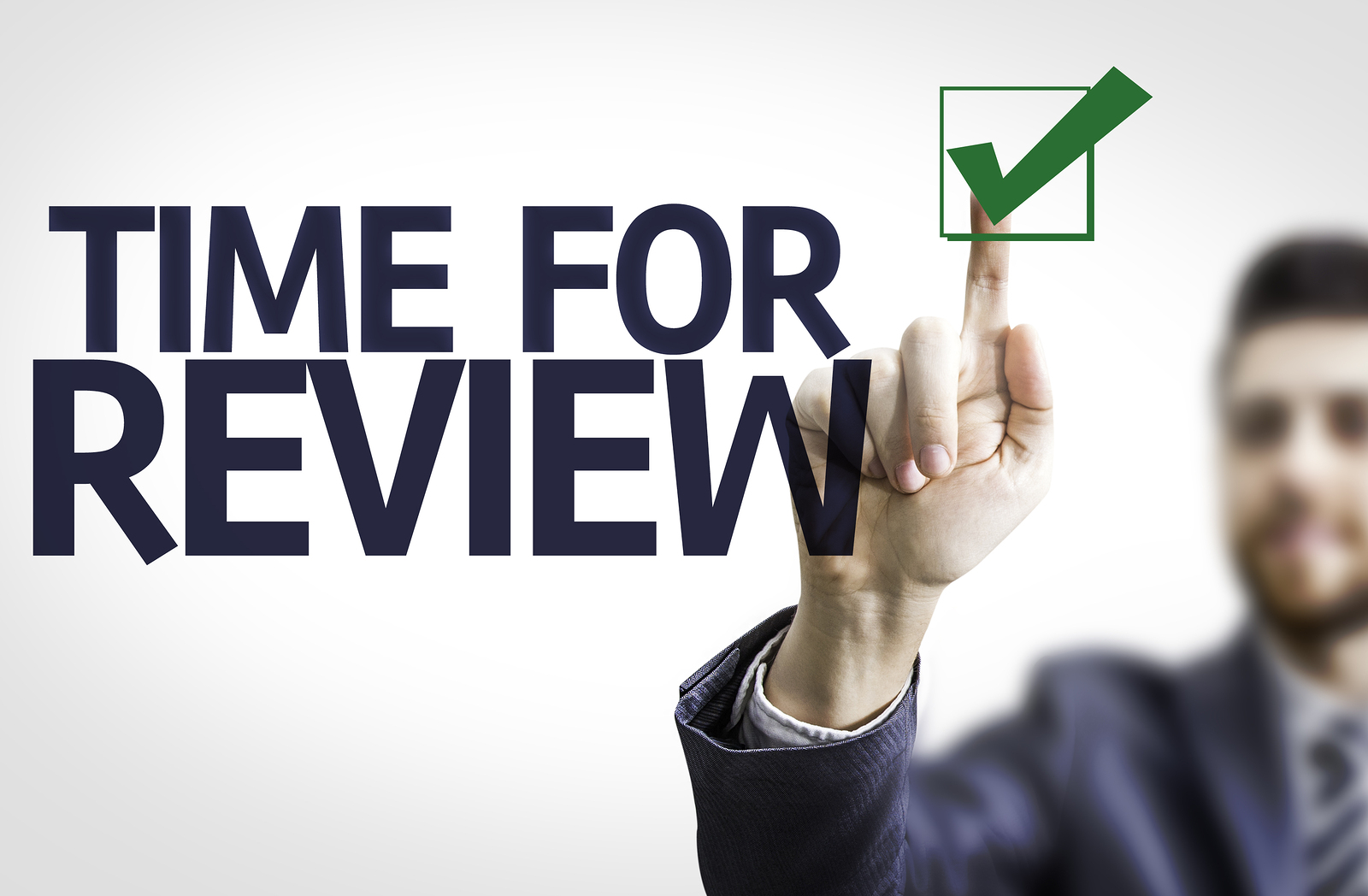 How does Satan imitate God?
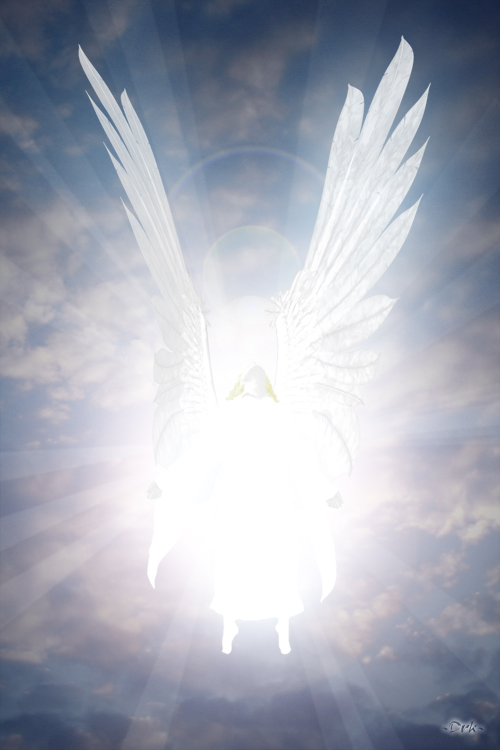 Satan has a false trinity
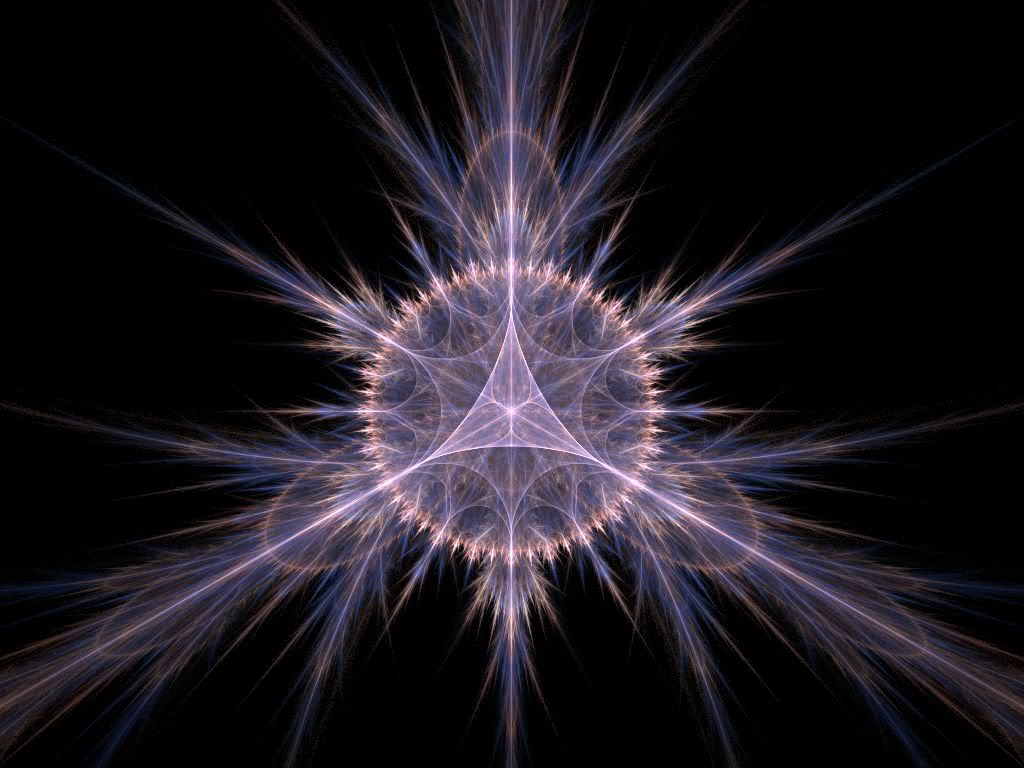 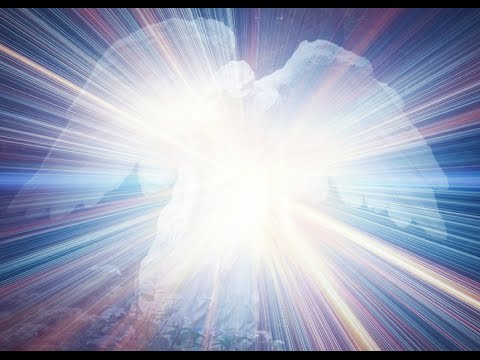 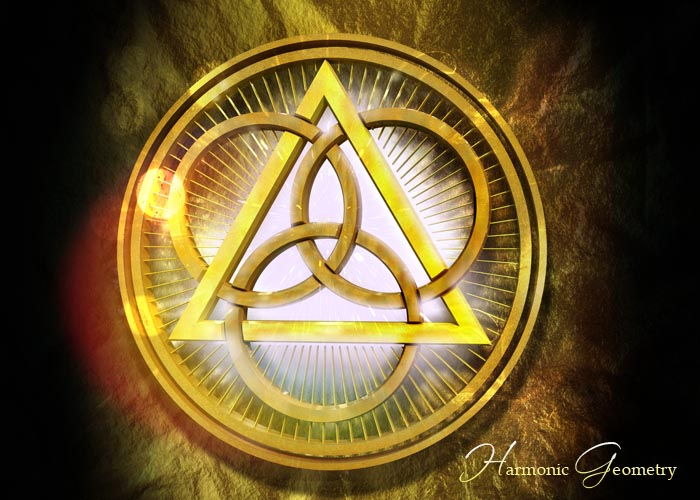 “For there are three that bear record in heaven, the Father, the Word, and the Holy Ghost: and these three are one.” 1 John 5:7
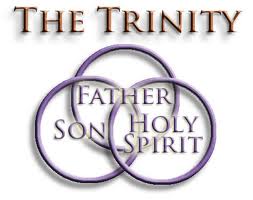 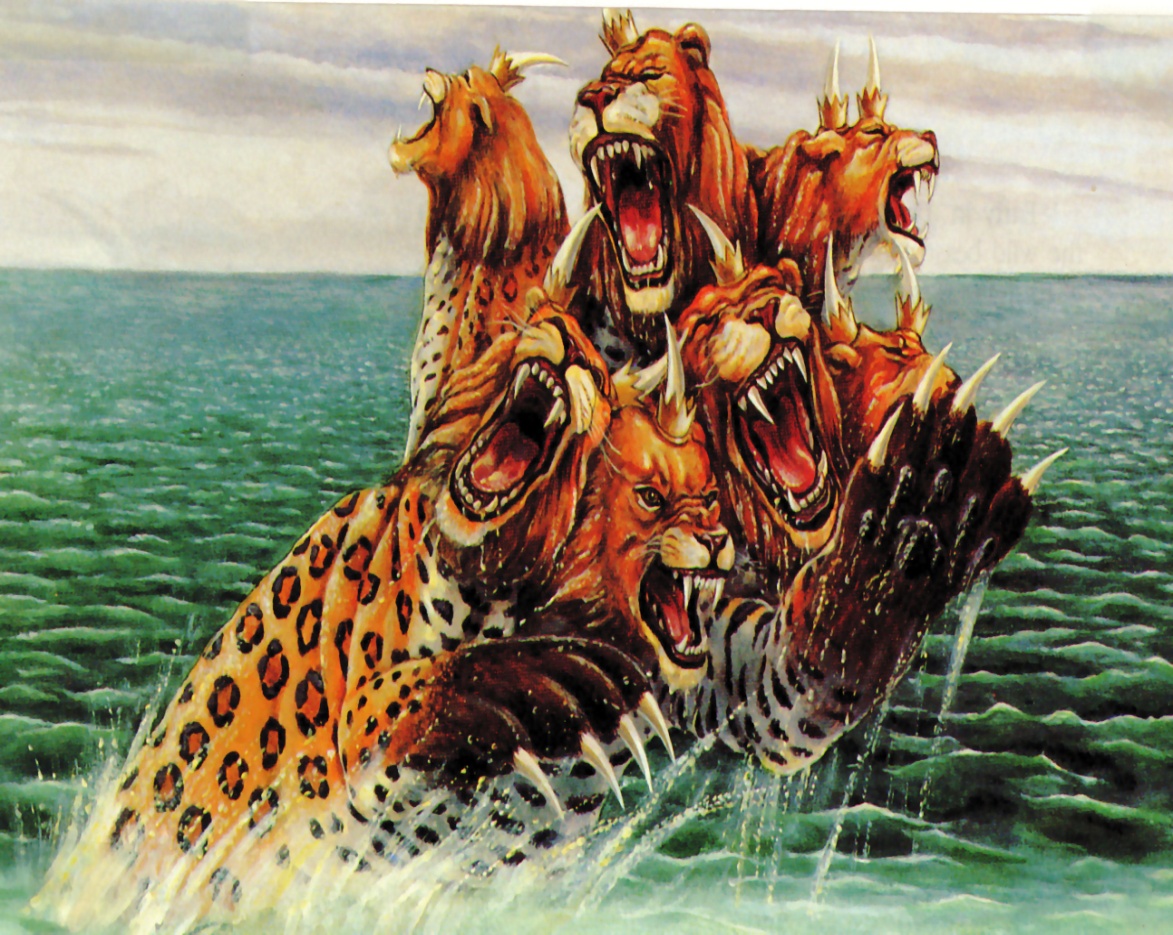 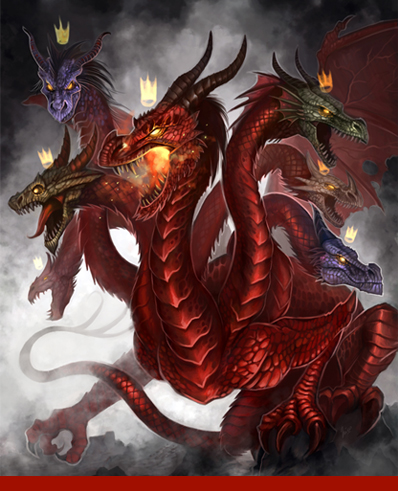 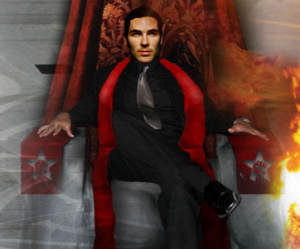 In this terrible trinity. Satan assumes the part of the Father; the antichrist is likened to the Son; and the false prophet is assigned the role of the Holy Spirit.
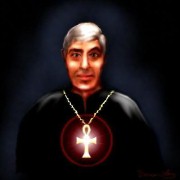 He has his synagogues
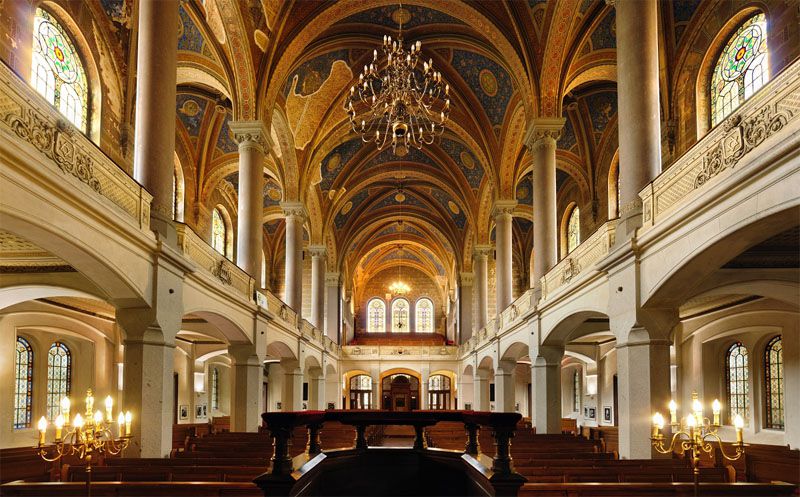 "I know thy works, and tribulation, and poverty, (but thou art rich) and I know the blasphemy of them which say they are Jews, and are not, but are the synagogue of Satan" (Rev. 2:9)
Synagogue (SIN-uh-gahg) 

From a Greek root meaning "assembly." The most widely accepted term for a Jewish house of worship. The Jewish equivalent of a church, mosque or temple.
Satan has teachers
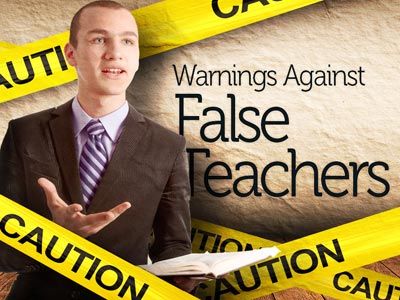 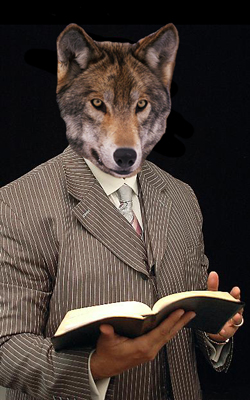 (2 Peter 2:1) “But there were false prophets also among the people, even as there shall be false teachers among you, who privily shall bring in damnable heresies, even denying the Lord that bought them, and bring upon themselves swift destruction.”
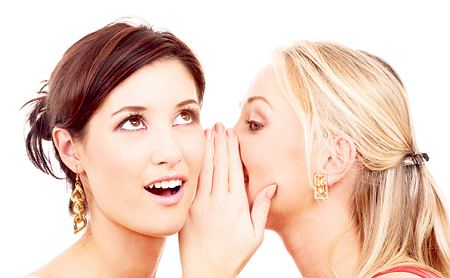 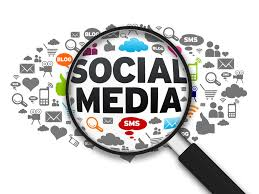 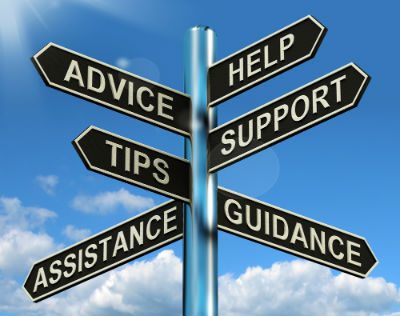 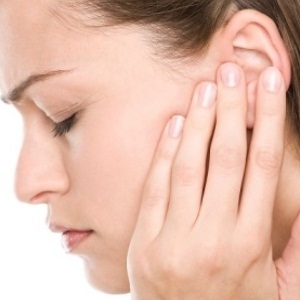 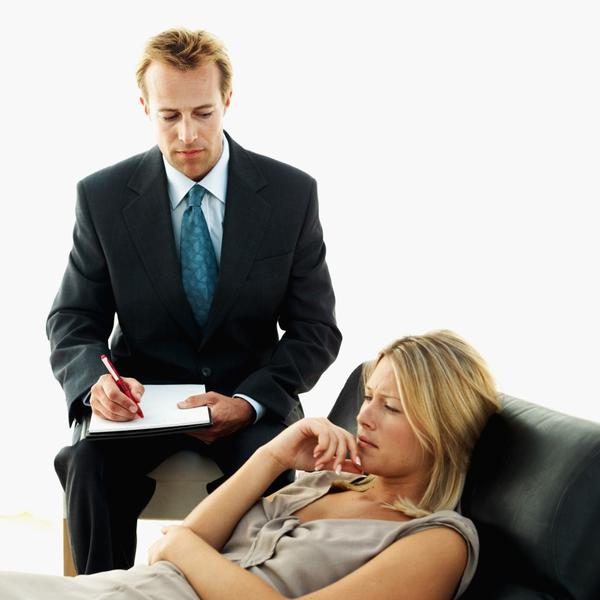 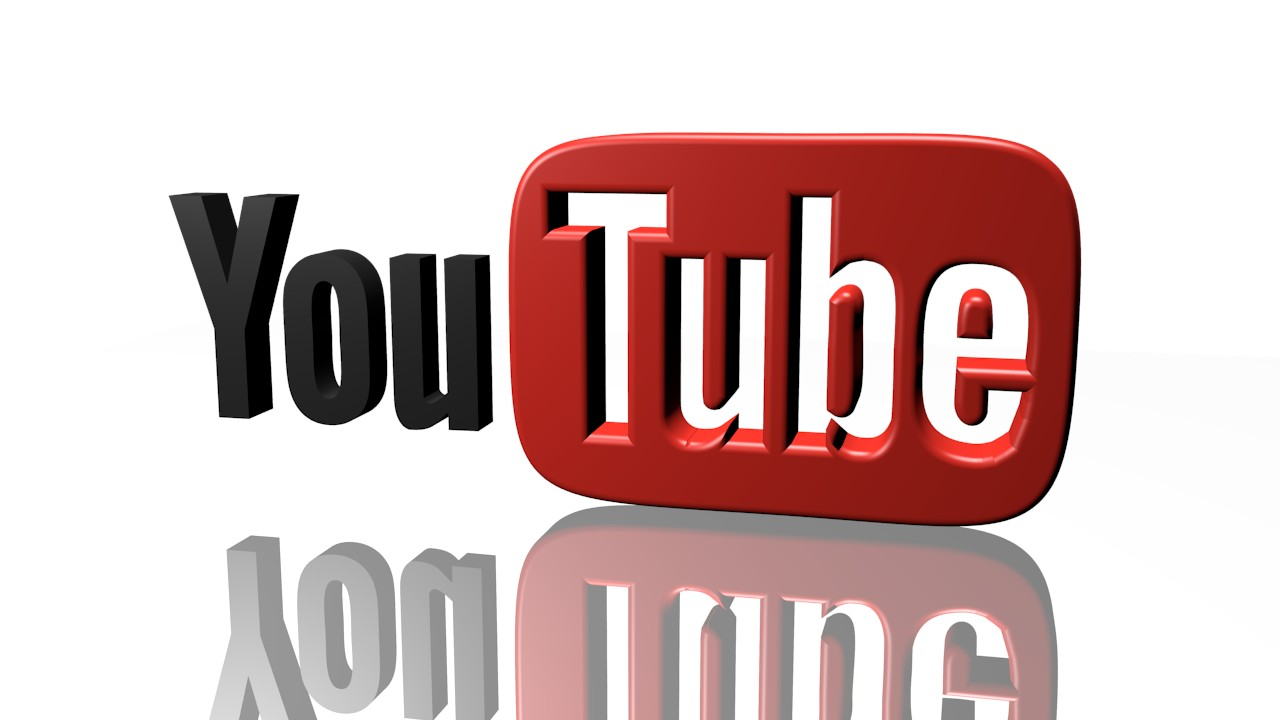 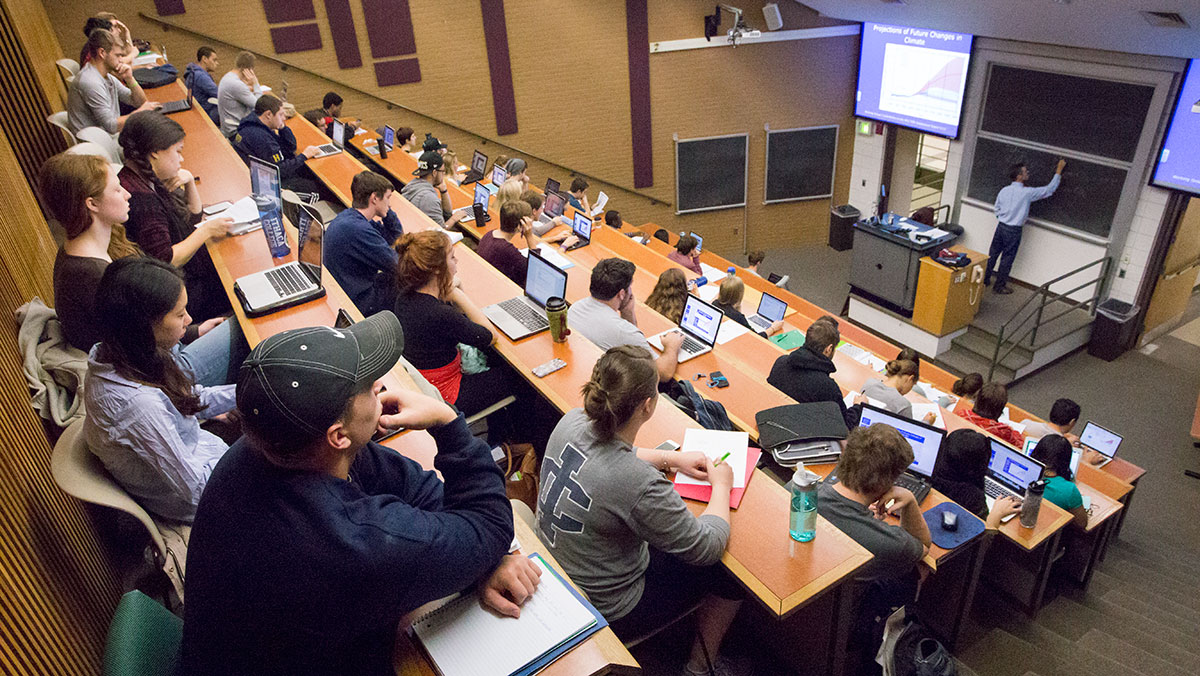 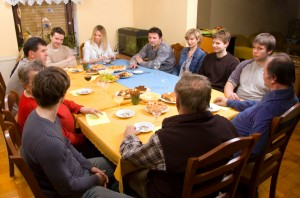 (Acts 4:19) “But Peter and John answered and said unto them, Whether it be right in the sight of God to hearken unto you more than unto God, judge ye.”
Tonight’s Message
Satan has his doctrines
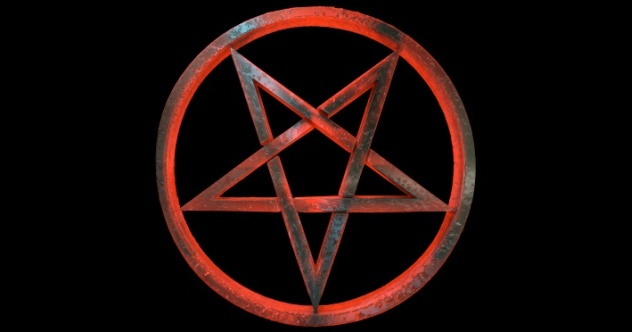 "Now the Spirit speaketh expressly, that in the latter times some shall depart from the faith, giving heed to seducing spirits, and doctrines of devils" (1 Tim. 4:1)
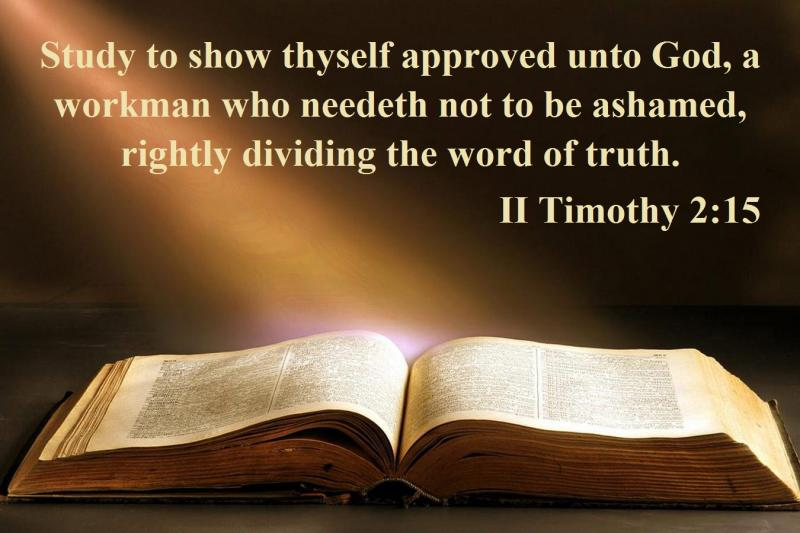 Satanic doctrine would be any teaching contrary to the Bible!
Isa. 28:9 “Whom shall he teach knowledge? and whom shall he make to understand doctrine? them that are weaned from the milk, and drawn from the breasts.”
Heb. 5:13-14 “For every one that useth milk is unskilful in the word of righteousness: for he is a babe. But strong meat belongeth to them that are of full age, even those who by reason of use have their senses exercised to discern both good and evil.”
 1 Tim. 4:13, 16  “Till I come, give attendance to reading, to exhortation, to doctrine…Take heed unto thyself, and unto the doctrine; continue in them.”
 2 Tim. 4:3 “For the time will come when they will not endure sound doctrine; but after their own lusts shall they heap to themselves teachers, having itching ears.”
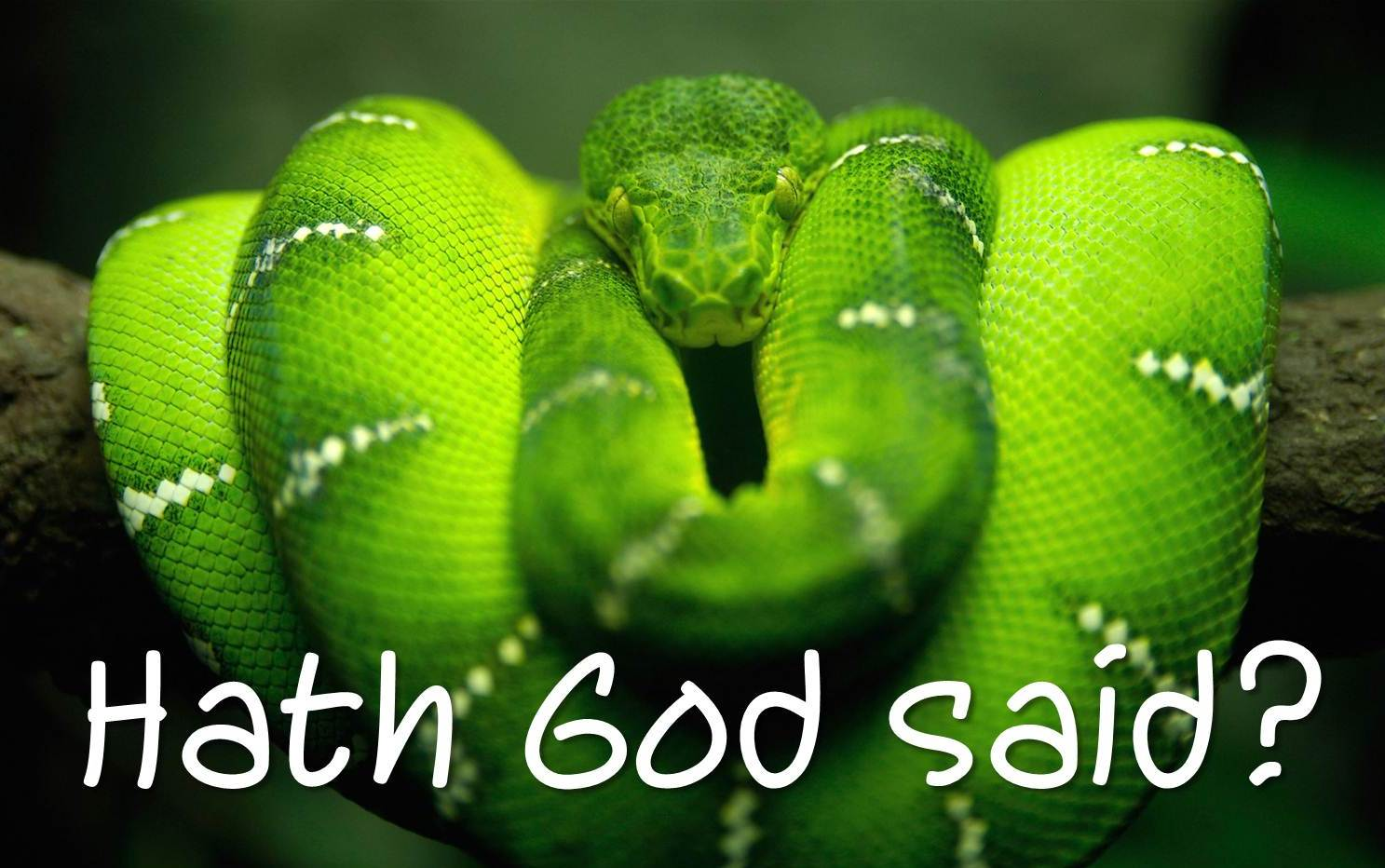 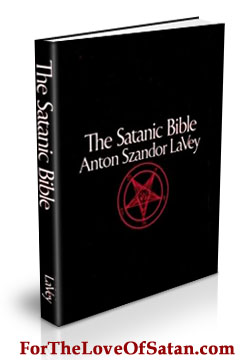 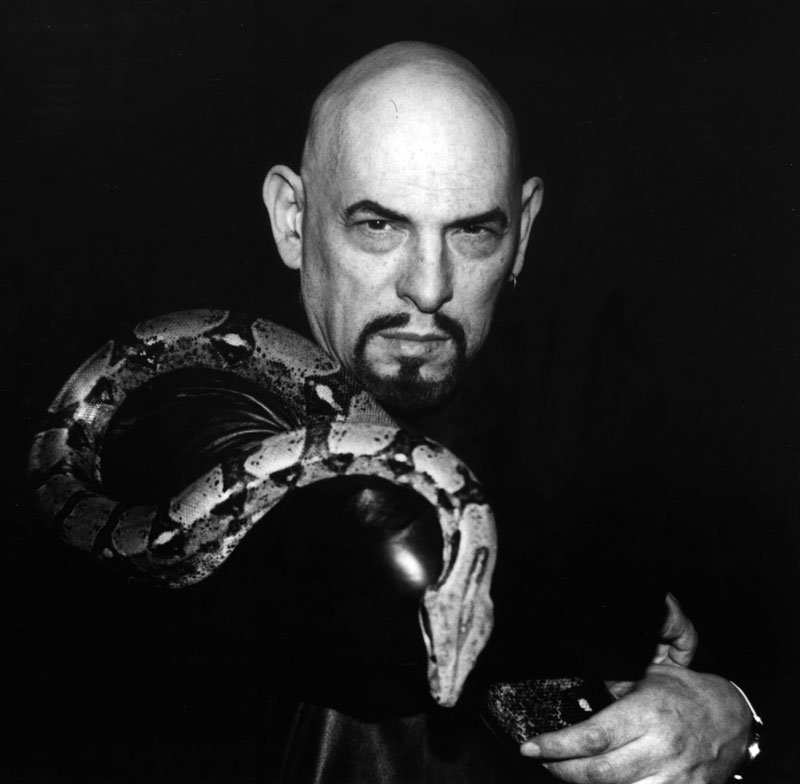 The Satanic Bible is a collection of essays, observations, and rituals published by Anton LaVey in 1969. It contains the core principles of Satanism, and is considered the foundation of its philosophy and dogma.
Satan represents indulgence instead of abstinence!
Satan represents undefiled wisdom instead of                                 hypocritical self-deceit!
Satan represents kindness to those who deserve it                     instead of love wasted on the ungrateful!
Satan represents vengeance instead of turning the other cheek!
Satan represents man as just another animal!
Satan represents all of the so-called sins, as they all lead to physical, mental, or emotional gratification!
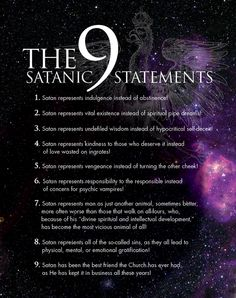 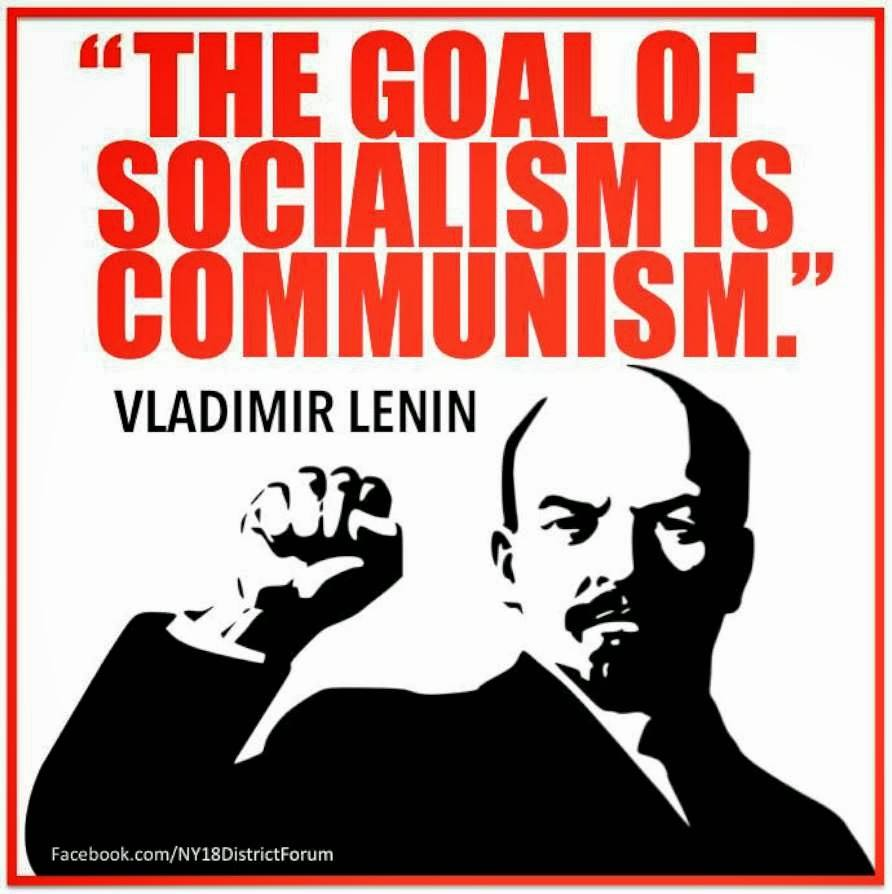 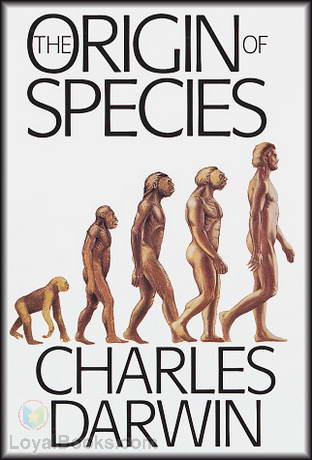 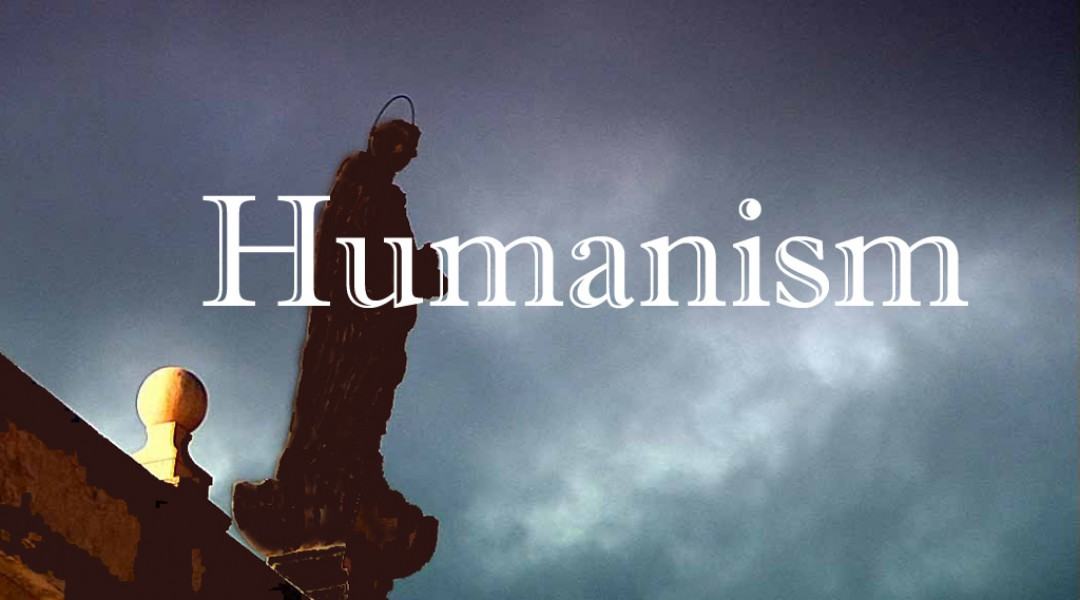 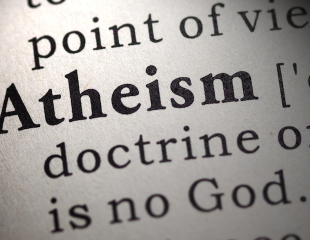 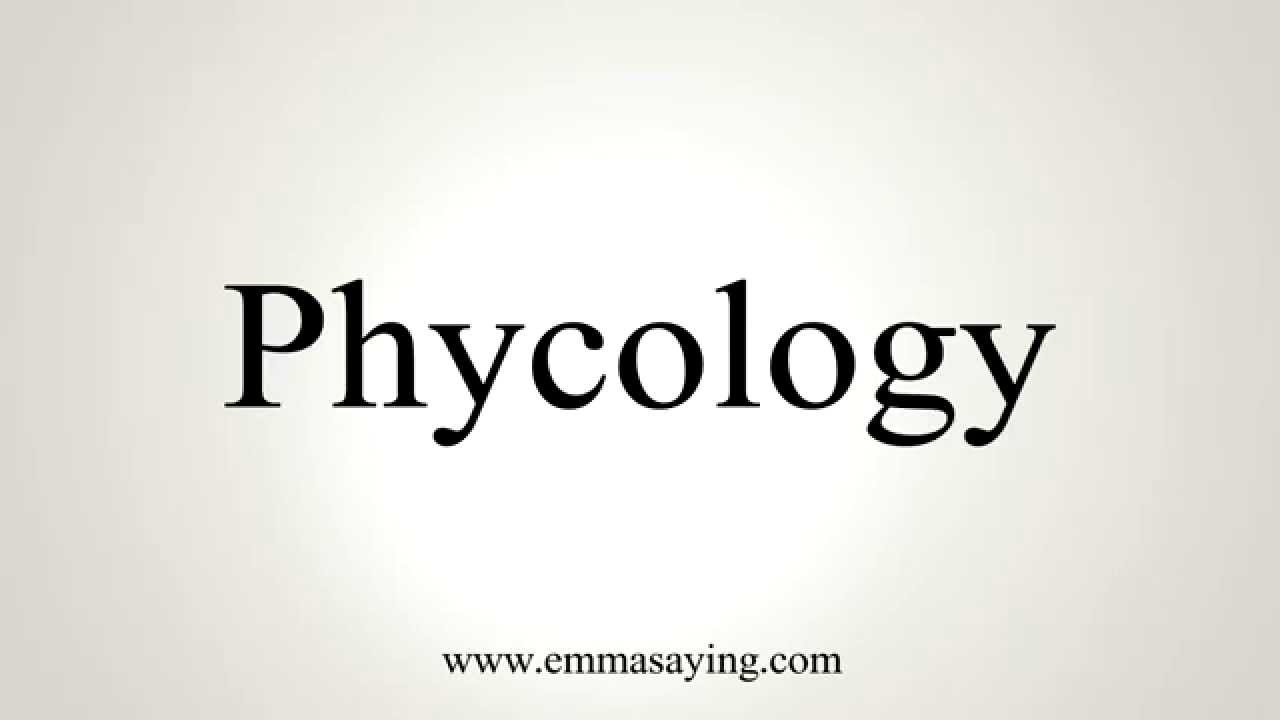 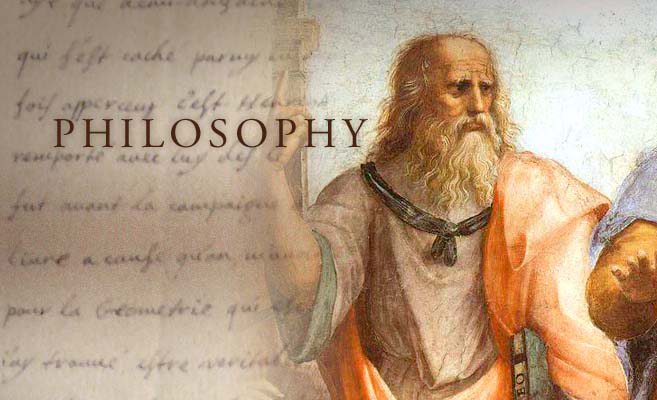 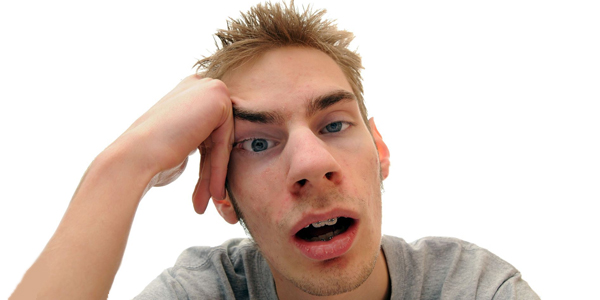 WND (WorldNetDaily) EXCLUSIVE:Public schools ruining U.S. kids with 'indoctrination‘:Public education in America today is almost the opposite of education, according to an education expert who calls the nation’s schooling “indoctrination.”
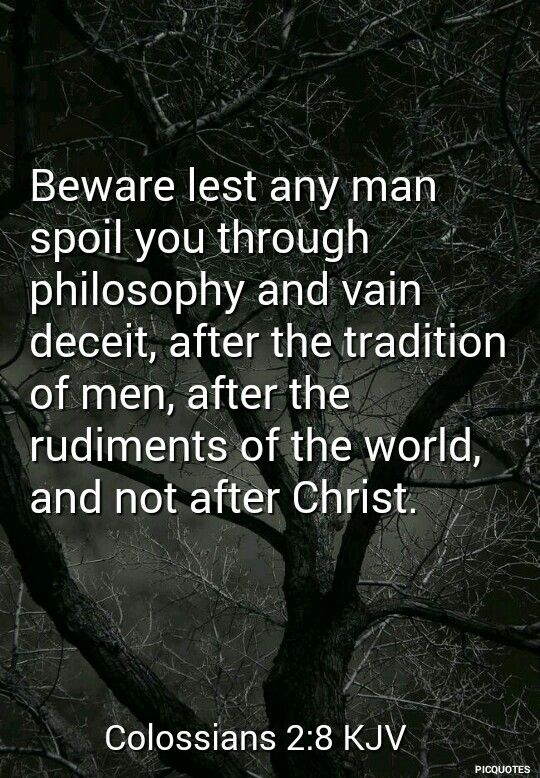 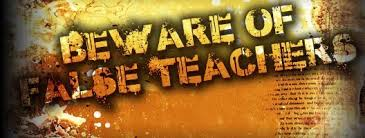 1. We are to separate from false teaching – 2 Cor. 6:17
2. We are to expose the false teaching - Eph. 5:11
3. We are to rebuke the false teacher - Titus 1:13
4. We are to have nothing to do with false teaching – 1 Tim. 6:5
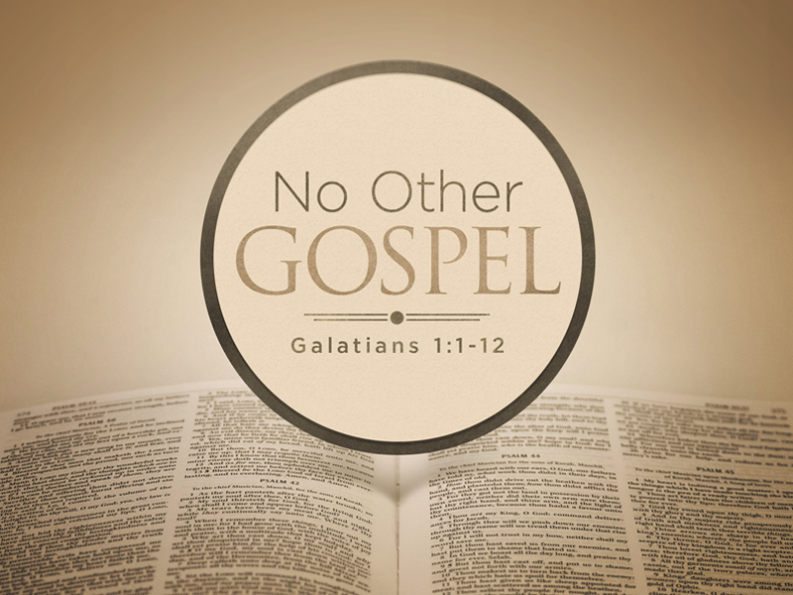 Satan has his mysteries
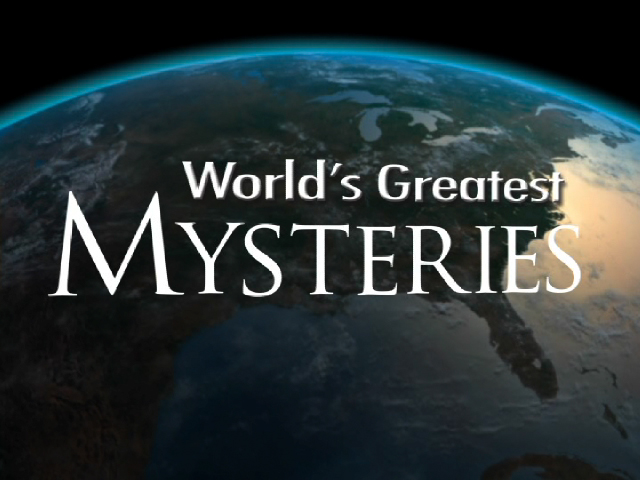 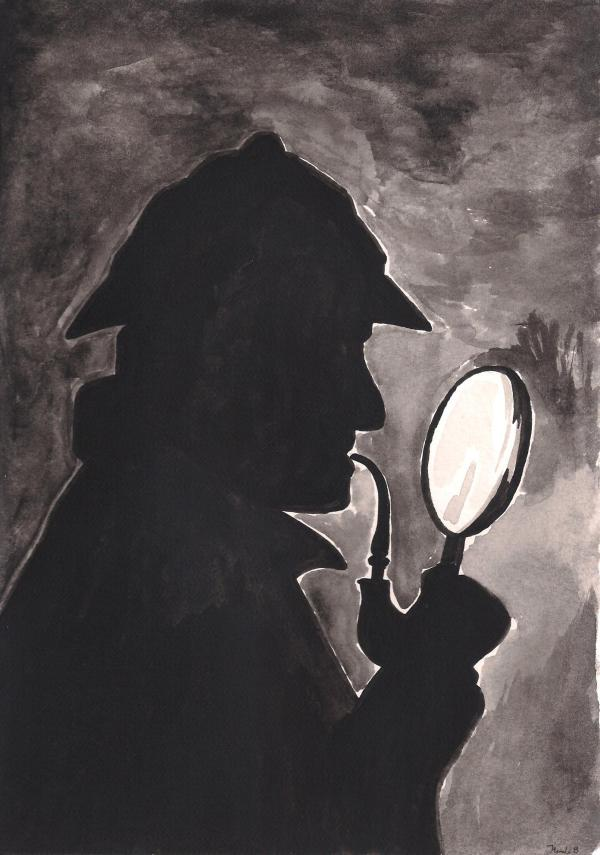 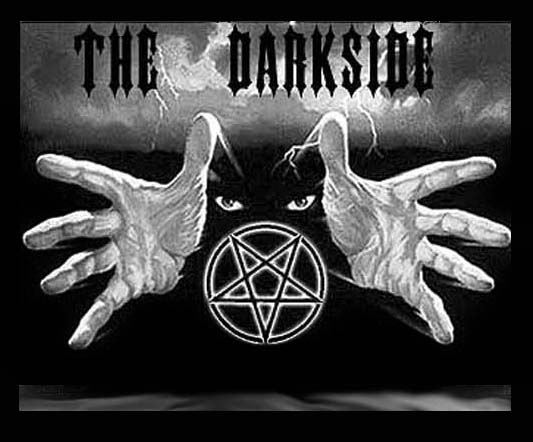 We are commanded not to become involved with the unfruitful works of darkness. “And have no fellowship with the unfruitful works of darkness, but rather reprove them.”(Eph. 5:11)
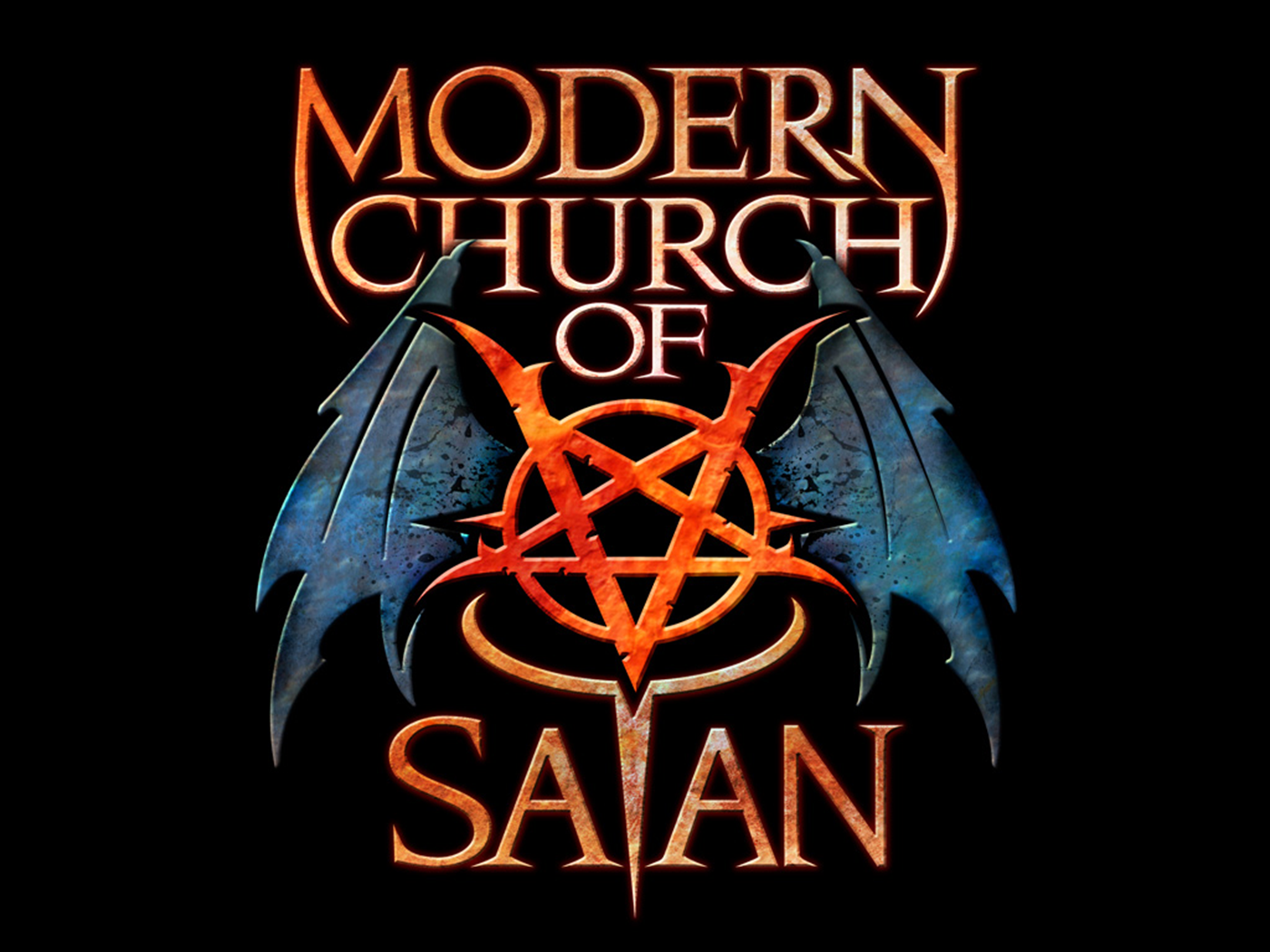 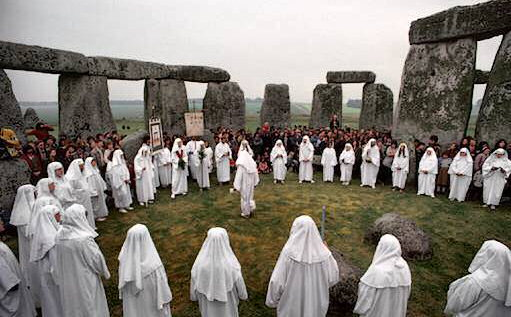 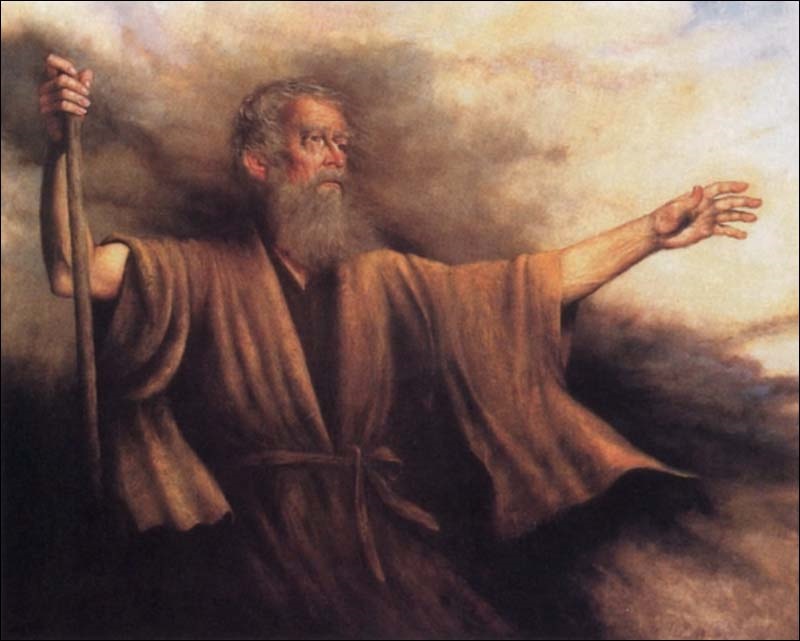 Biblical Warning  Concerning Occult Involvement(Deuteronomy 18:9-13)
“When thou art come into the land which the LORD thy God giveth thee, thou shalt not learn to do after the abominations of those nations. There shall not be found among you any one that…For all that do these things are an abomination unto the LORD: and because of these abominations the LORD thy God doth drive them out from before thee. Thou shalt be perfect with the LORD thy God.”
Pass THROUGH THE FIRE:  The worship of Molech which involved human sacrifices  -  Deuteronomy 12:31
Divination:  General term covering all types of magic, witchcraft and occult practices  - Acts 19:18-20
OBSERVER of times:  One who interprets natural events of nature  -  Leviticus 19:26
Enchanter:  One who interprets omens (Omens  =  sign oR indication of some future events:  Tarot cards, fortune telling, palming, etc.)  -  Jeremiah 27:9 
Enchantments:  The art of casting spells or the use of magic  to charm;  bringing a person under a spell  -  Numbers 23:23
Witch:  A woman who possess supernatural power by compact with the devil or evil spirits  -  Exodus 22:18
Witchcraft:  The power or practice of witches; sorcery; black magic; bewitching  -  Micah 5:12
Charmer:  One who uses the power of the devil to charm, deceive, subdue, or enchant another;  The power of a charmer delights and attracts the affection of a person leading them into occult practices  -  Psalm 58:5
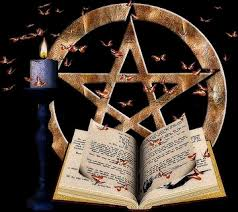 Consulter with FAMILIAR spirits: (Medium)  -  Leviticus 19:31
Wizard: (Spiritist)  -  Leviticus 20:6-7, A man who PRACTICES black magic;  magician;  sorcerer;  one who RECEIVES his wisdom from the devil  -  I Samuel 28:3
Necromancer:  A person who inquires and speaks with the dead  -  Deuteronomy 18:11
Soothsayer:  A person who predicts or pretends to foretell the future  -  Numbers 23:23
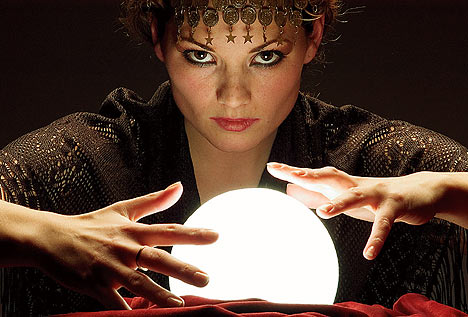 Magician:  A person who PRODUCES baffling effects or illusions by sleight of hand  -  Exodus 9:11
Curious Arts:  Sorcery  -  Acts 19:19
 Snake Charmer  -  Luke 10:19
 Astrologers:  A person who professes to interpret or determine the supposed influence of the stars on human events  -  Daniel 1:20;  2:2, 10, 27
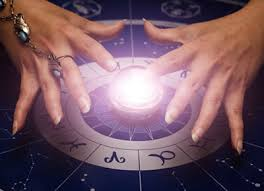 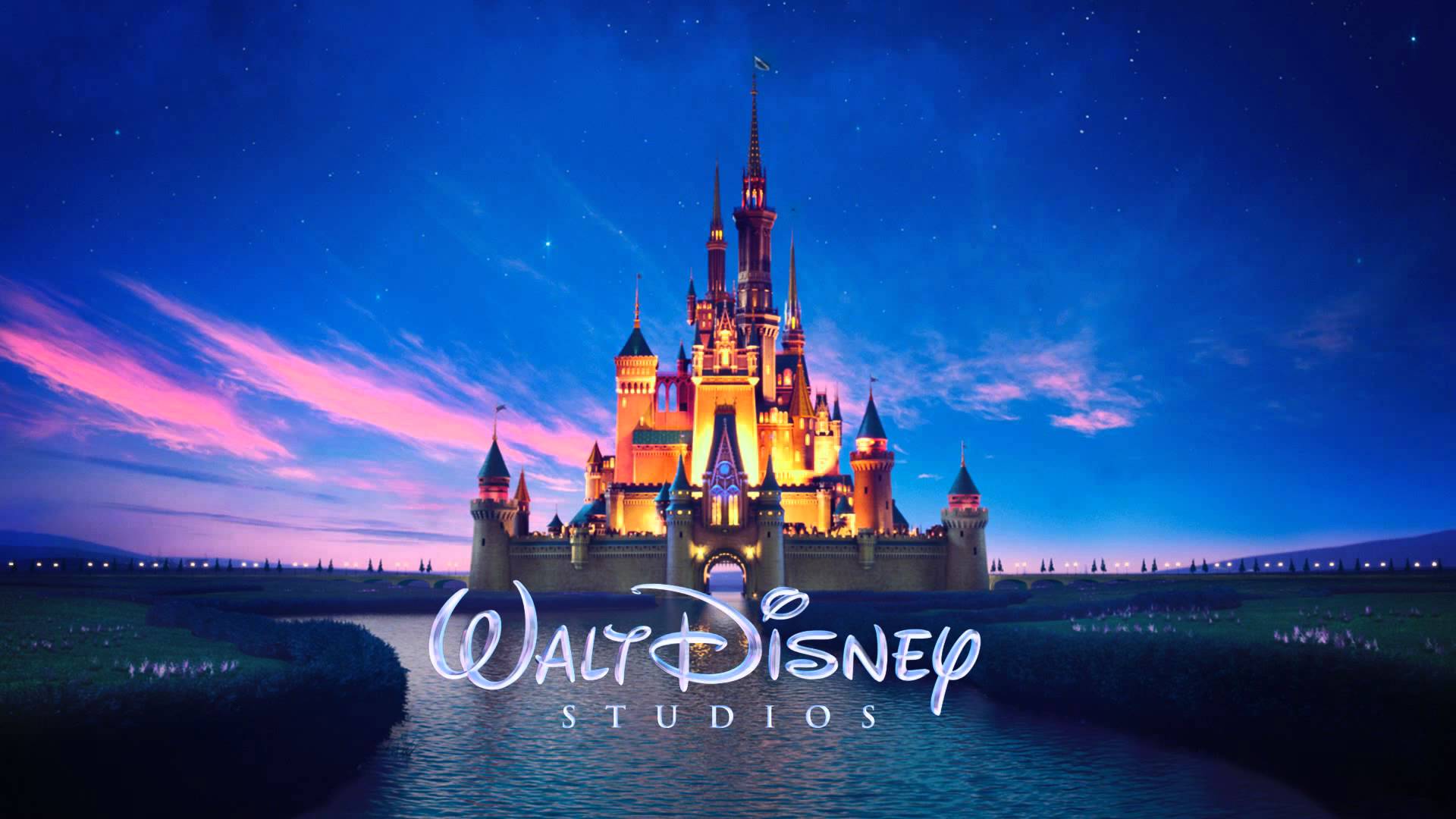 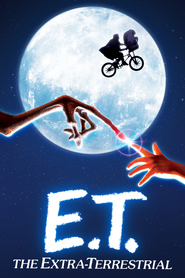 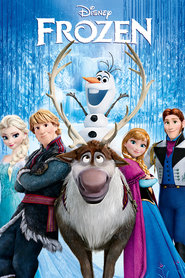 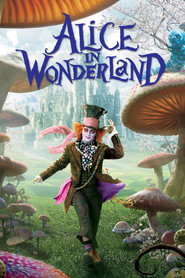 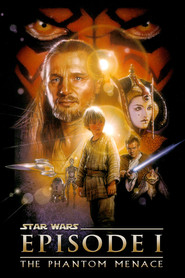 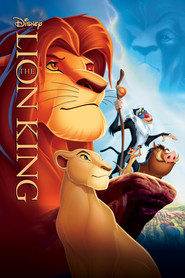 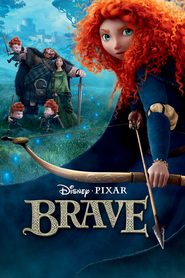 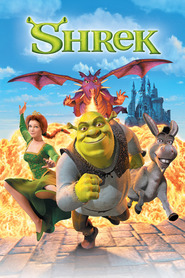 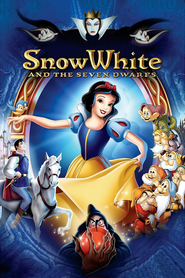 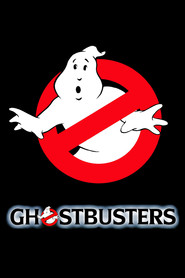 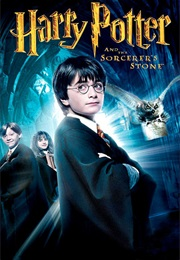 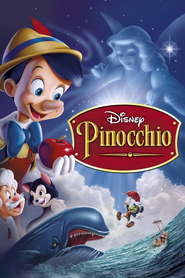 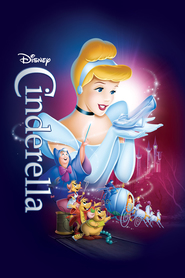 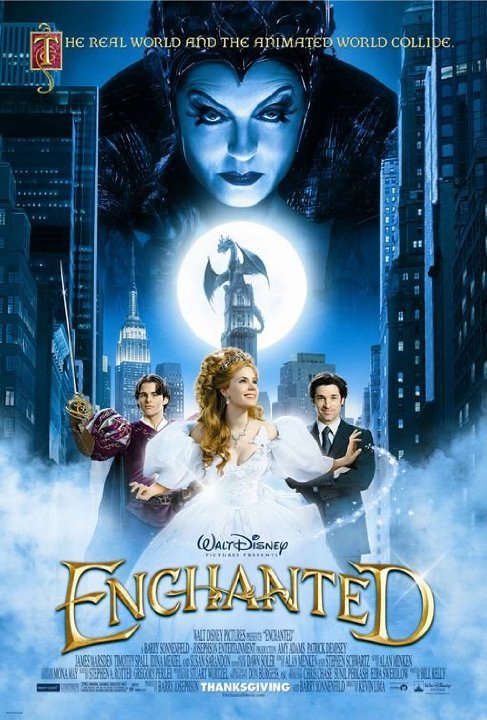 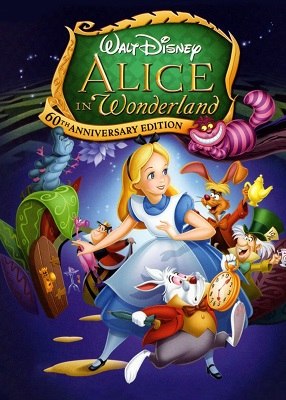 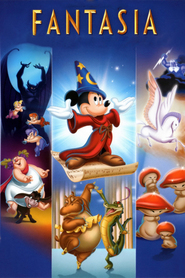 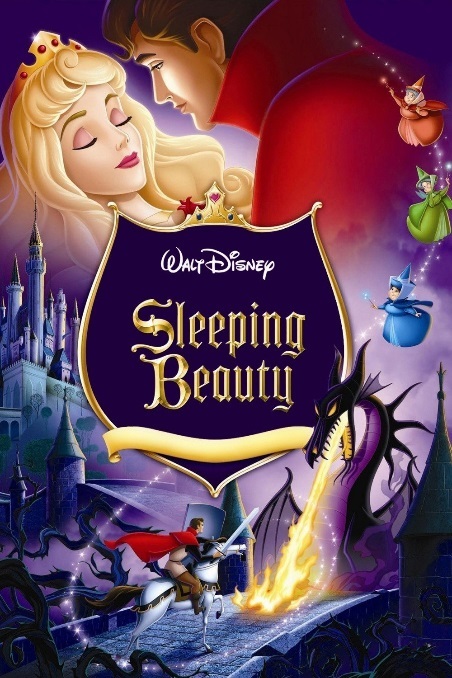 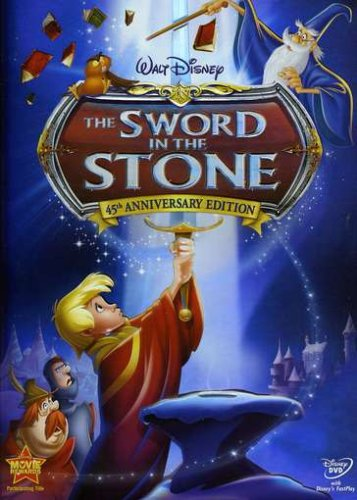 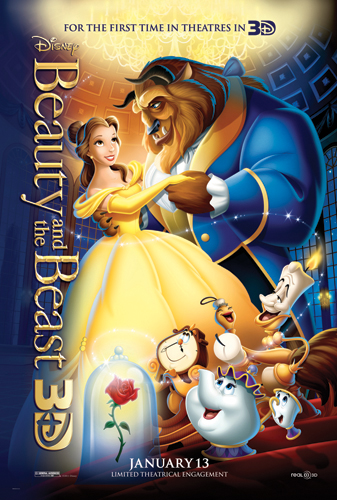 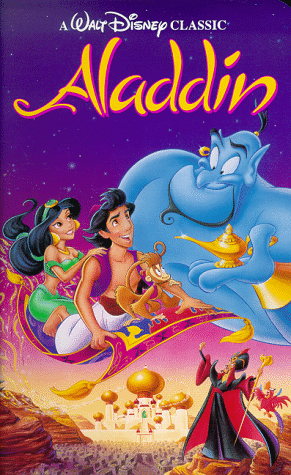 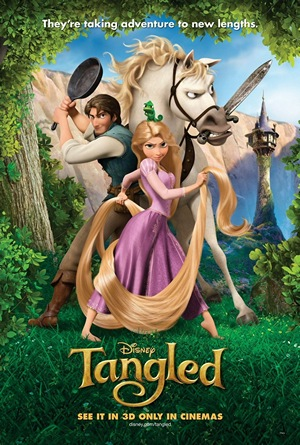 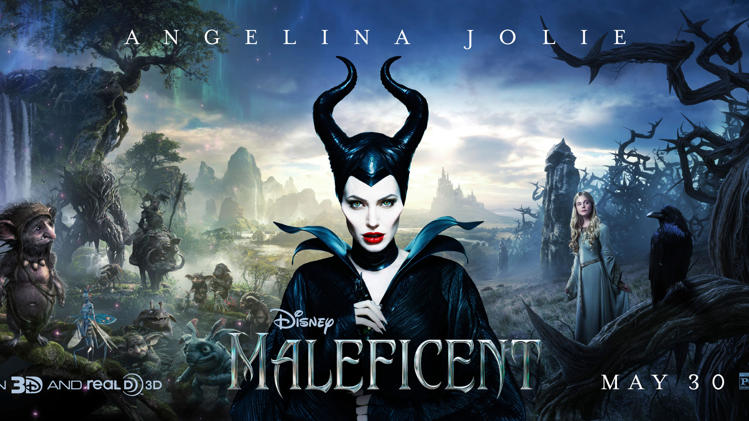 Causing or capable of producing evil, mischief or harm. From Latin - wicked, prone to evil, causing destruction, especially by supernatural means.
God has mysteries
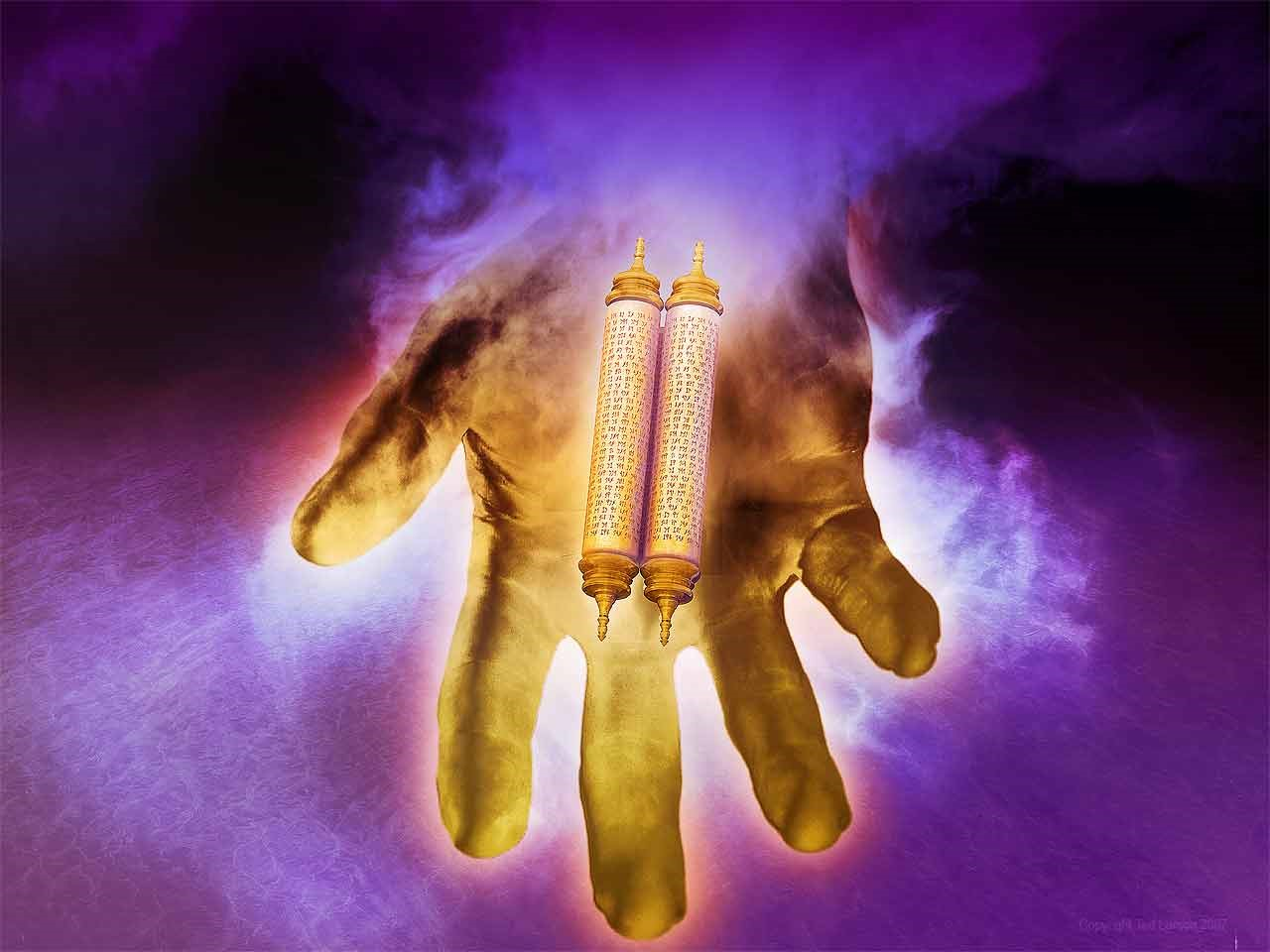 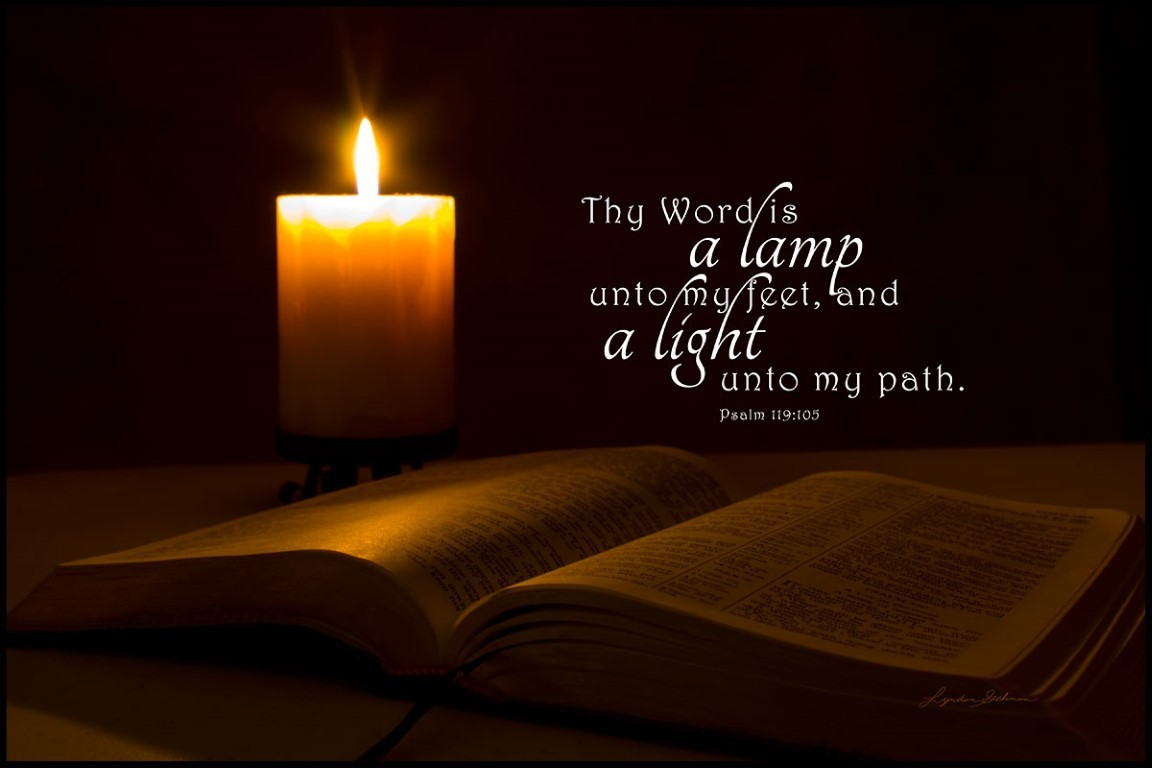 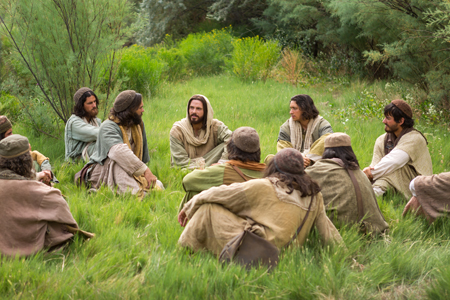 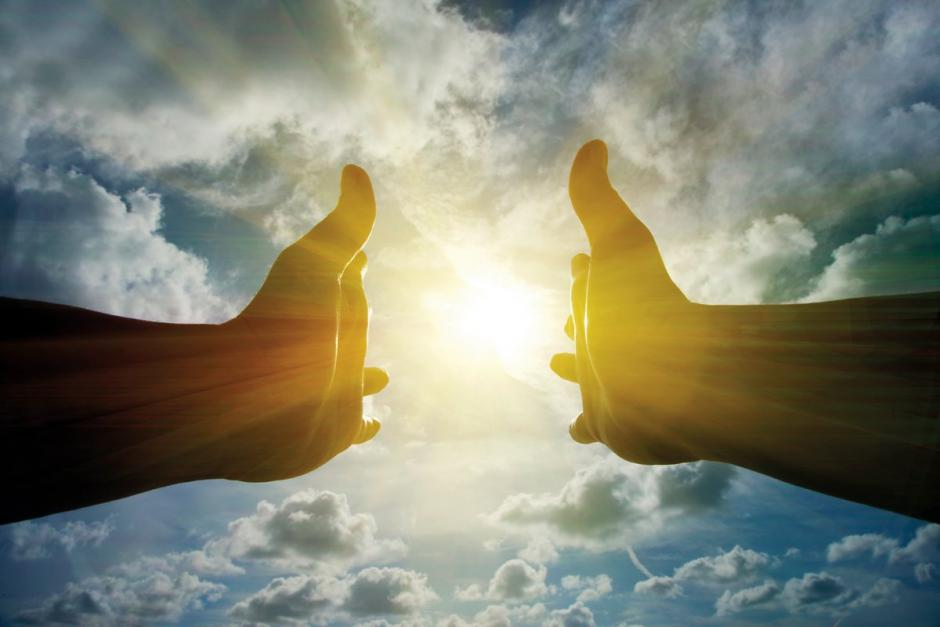 “Jesus answered and said unto them, Because it is given unto you to know the mysteries of the kingdom of heaven.” (Matt. 13:11)
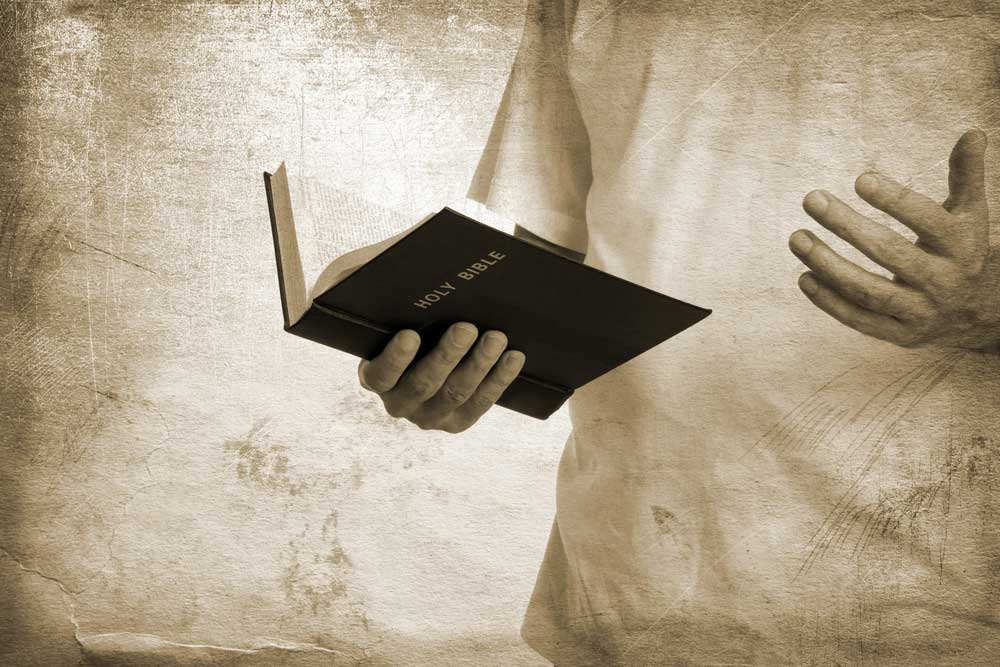 “Let a man so account of us, as of the ministers of Christ, and stewards of the mysteries of God…But if our gospel be hid, it is hid to them that are lost: In whom the god of this world hath blinded the minds of them which believe not, lest the light of the glorious gospel of Christ, who is the image of God, should shine unto them.” (1 Cor. 4:1, 3-4)
Mark 8:18 “Having eyes, see ye not? and having ears, hear ye not? and do ye not remember?”
 1 Cor. 2:14 “But the natural man receiveth not the things of the Spirit of God: for they are foolishness unto him: neither can he know them, because they are spiritually discerned.”
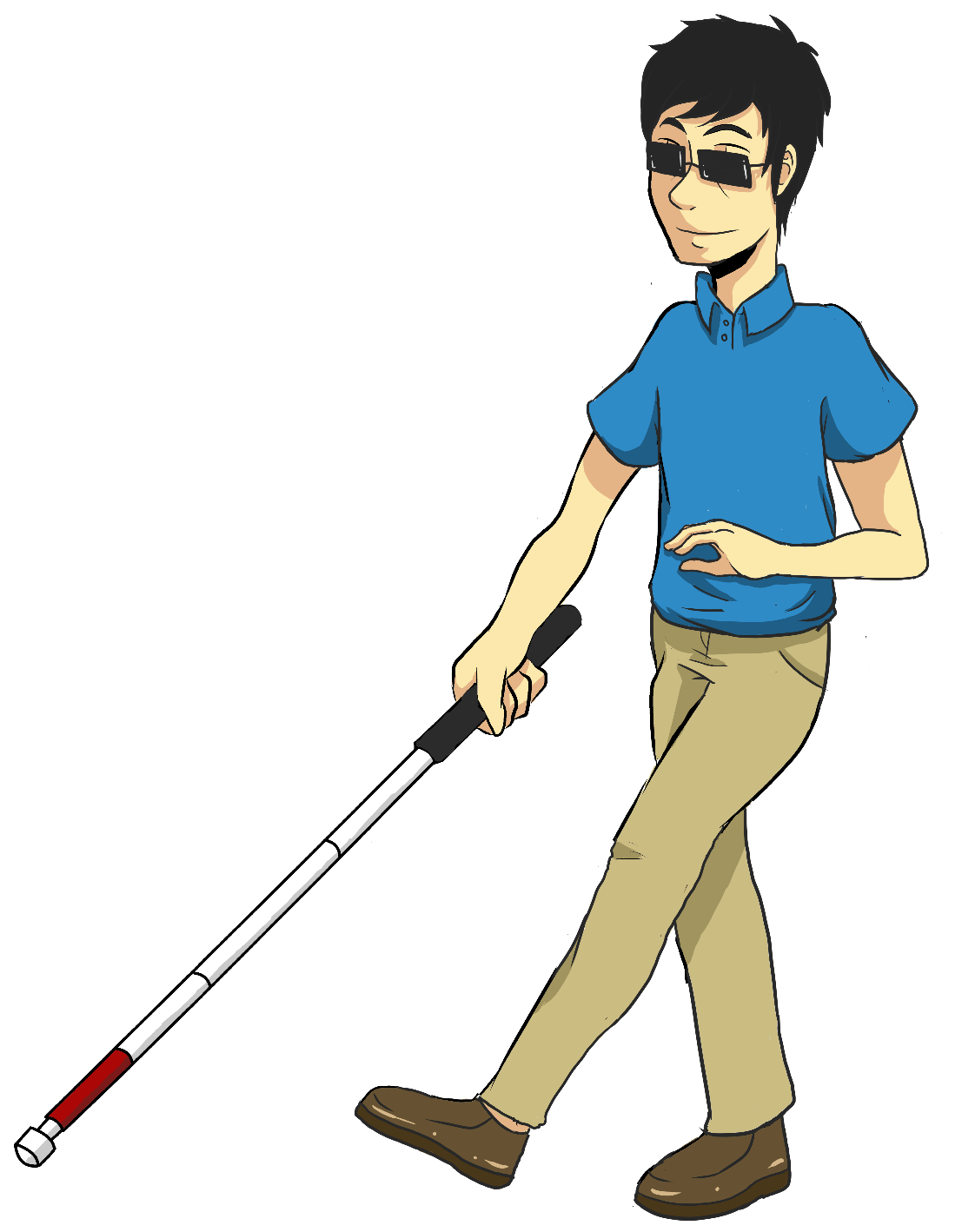 “And without controversy great is the mystery of godliness: God was manifest in the flesh, justified in the Spirit, seen of angels, preached unto the Gentiles, believed on in the world, received up into glory.” (1 Tim. 3:16)
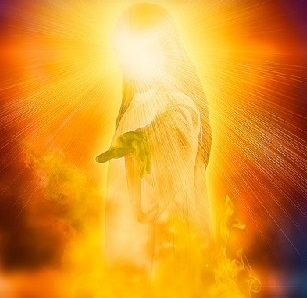 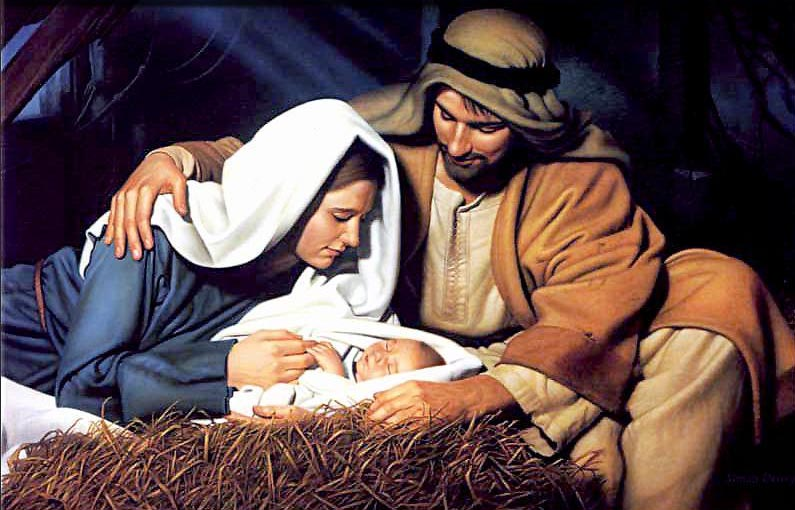 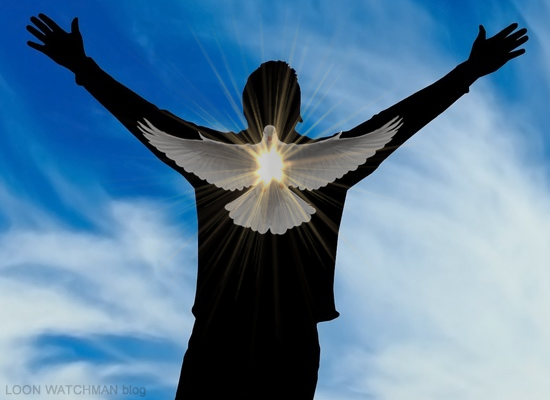 “Even the mystery which hath been hid from ages and from generations, but now is made manifest to his saints. To whom God would make known what is the riches of the glory of this mystery among the Gentiles; which is Christ in you, the hope of glory.” (Col. 1:26-27)
“For I would not, brethren, that ye should be ignorant of this mystery, lest ye should be wise in your own conceits; that blindness in part is happened to Israel, until the fullness of the Gentiles be come in.” (Rom. 11:25)
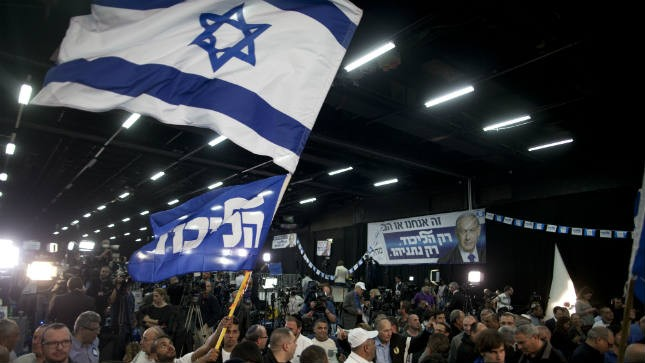 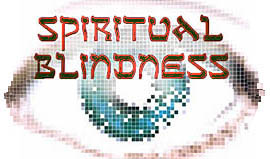 (2 Thess. 2:1-8)In this passage, the Lord is revealing who is behind the "mystery of iniquity,” the great wickedness in the latter times. The “mystery of iniquity” is the working of Satan through the Anti-Christ.
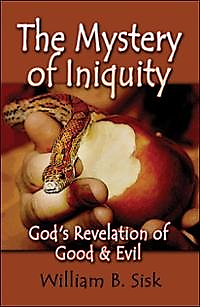 (2 Thessalonians 2:1-8) 
“Now we beseech you, brethren, by the coming of our Lord Jesus Christ, and by our gathering together unto him, That ye be not soon shaken in mind, or be troubled, neither by spirit, nor by word, nor by letter as from us, as that the day of Christ is at hand. Let no man deceive you by any means: for that day shall not come, except there come a falling away first, and that man of sin be revealed, the son of perdition; Who opposeth and exalteth himself above all that is called God, or that is worshipped; so that he as God sitteth in the temple of God, shewing himself that he is God. Remember ye not, that, when I was yet with you, I told you these things? And now ye know what withholdeth that he might be revealed in his time. For the mystery of iniquity doth already work: only he who now letteth will let, until he be taken out of the way. And then shall that Wicked be revealed, whom the Lord shall consume with the spirit of his mouth, and shall destroy with the brightness of his coming.”
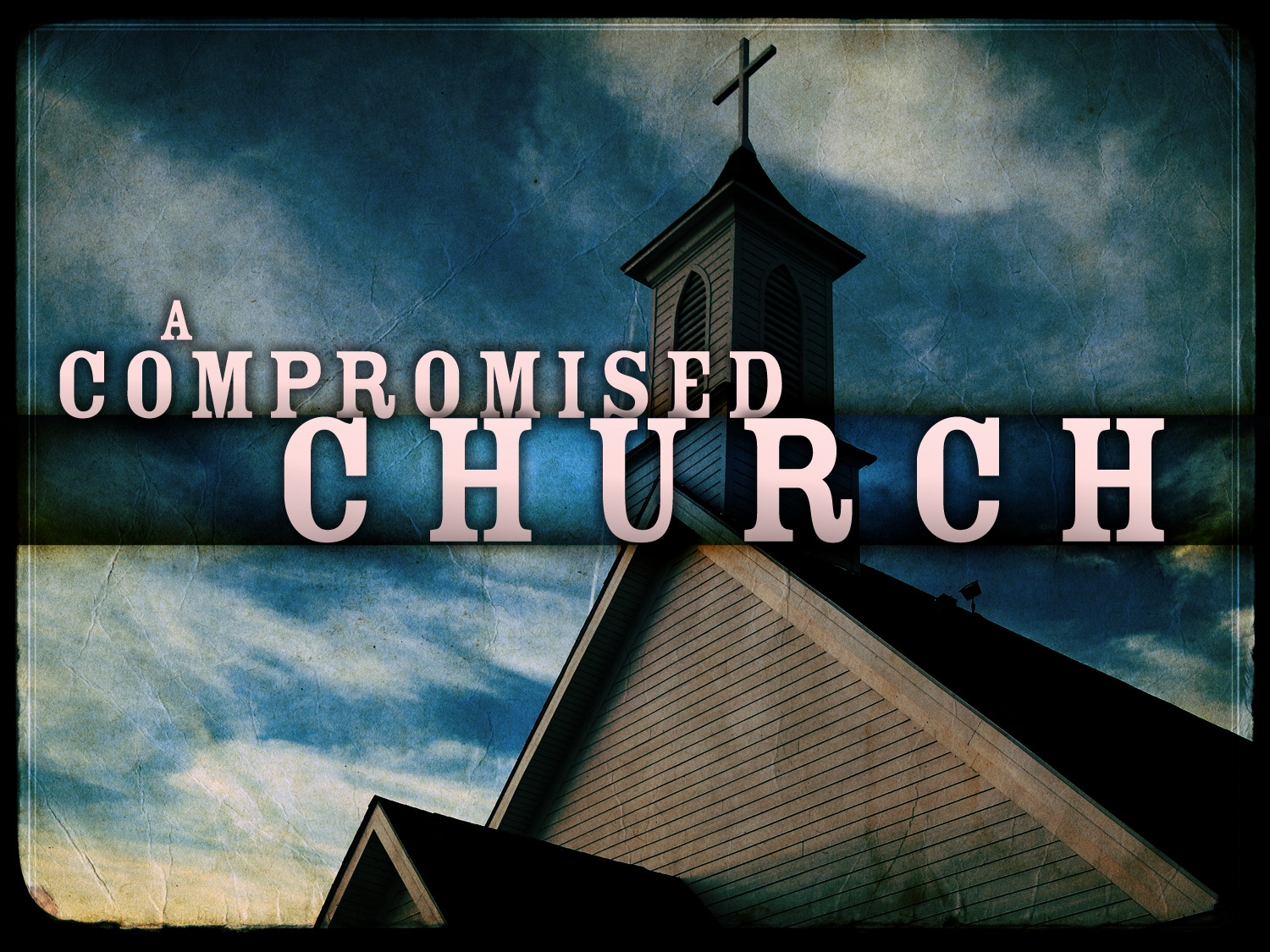 "But unto you I say, and unto the rest in Thyatira, as many as have not this doctrine, and which have not known the depths (mysteries) of Satan, as they speak; I will put upon you none other burden. But that which ye have already hold fast till I come." (Rev. 2:24)
What was the Satanic doctrine embraced in the Church at Thyatira that took some of them into the depths of Satan?
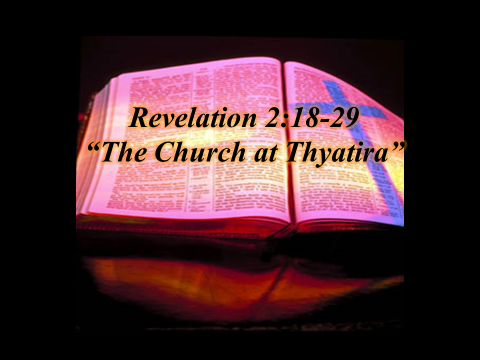 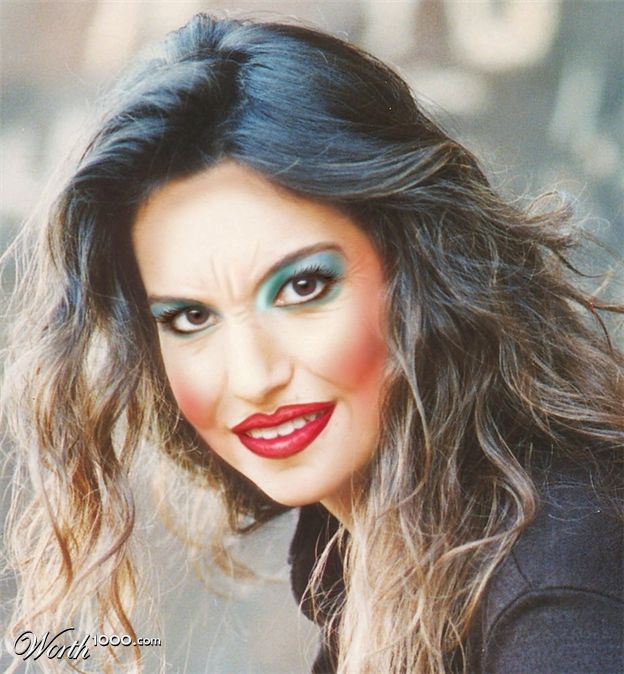 “Notwithstanding I have a few things against thee, because thou sufferest that woman Jezebel, which calleth herself a prophetess, to teach and to seduce my servants to commit fornication.”
Teaching of Jezebel
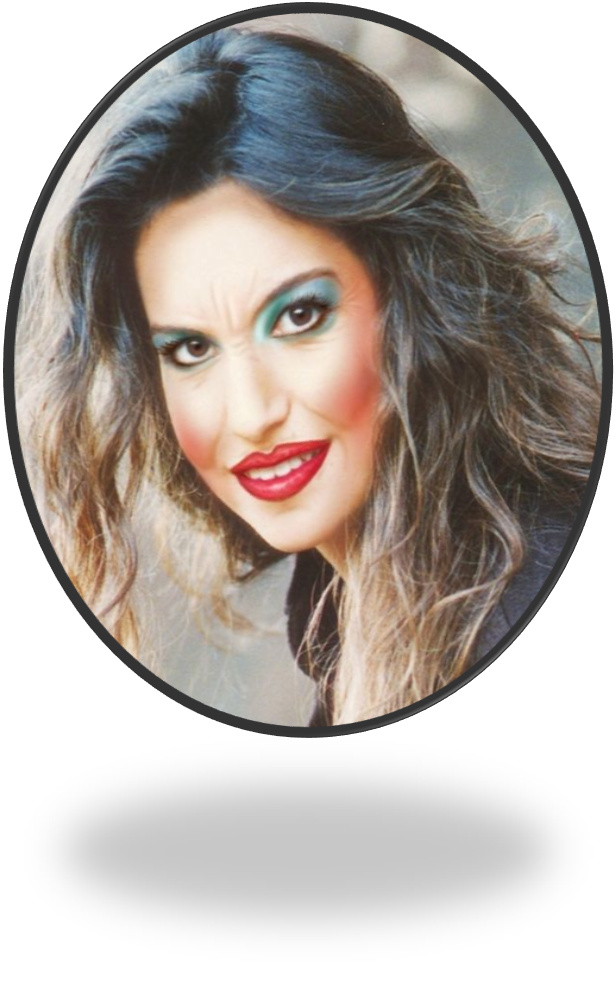 Compromise
Carnality 
Worldliness
Sensuality
Fornication
Adultery 
Fulfilling the desires of the flesh
Living for self
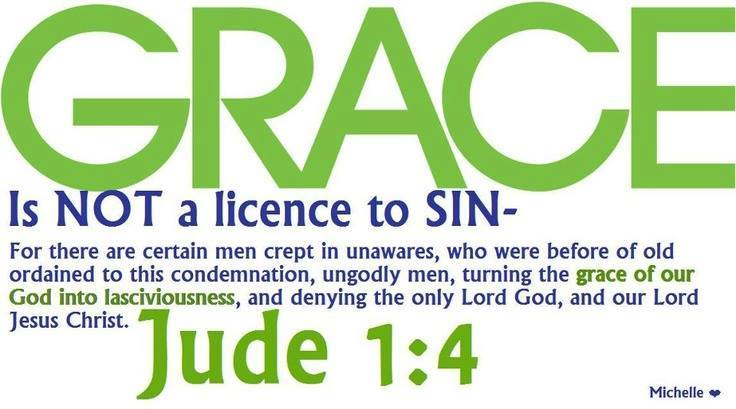 “I gave her space to repent of her fornication; and she repented not…”
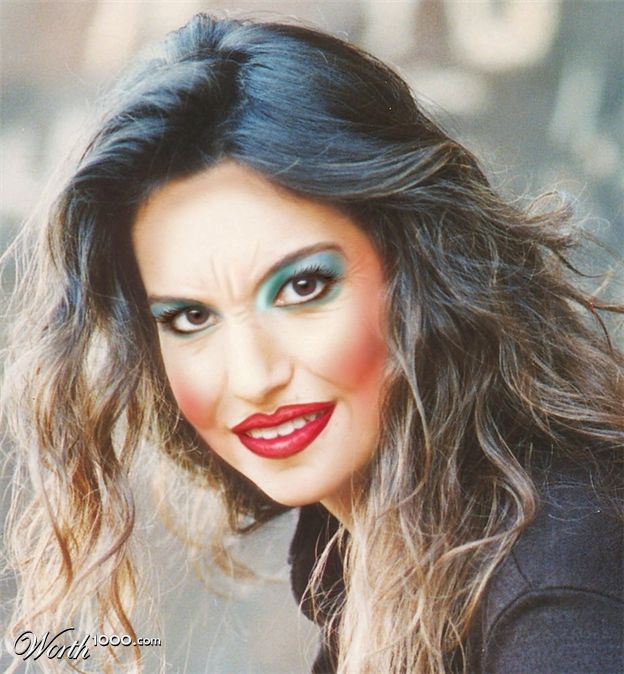 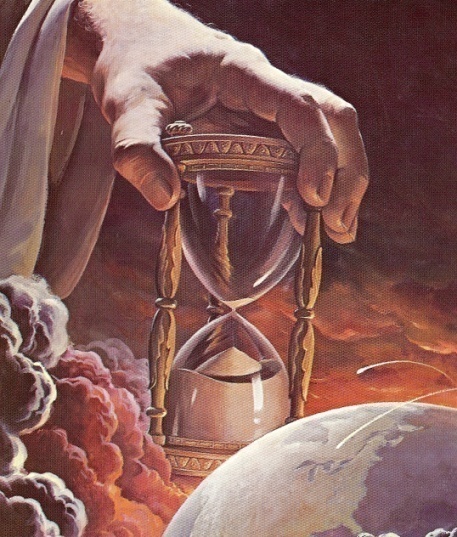 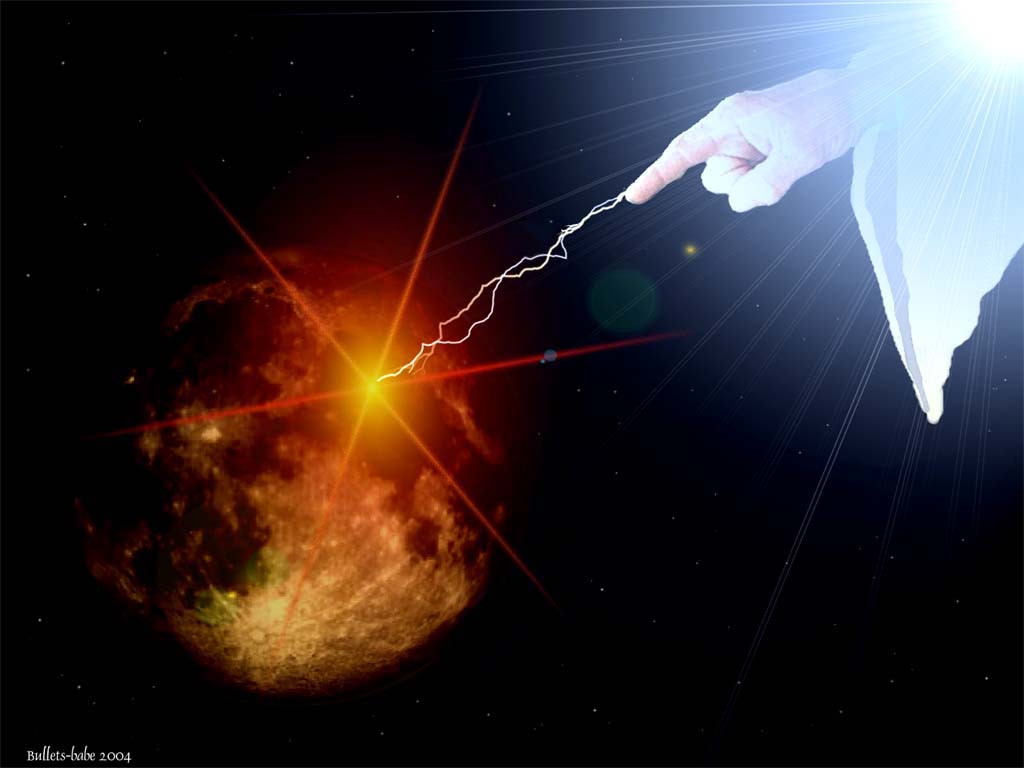 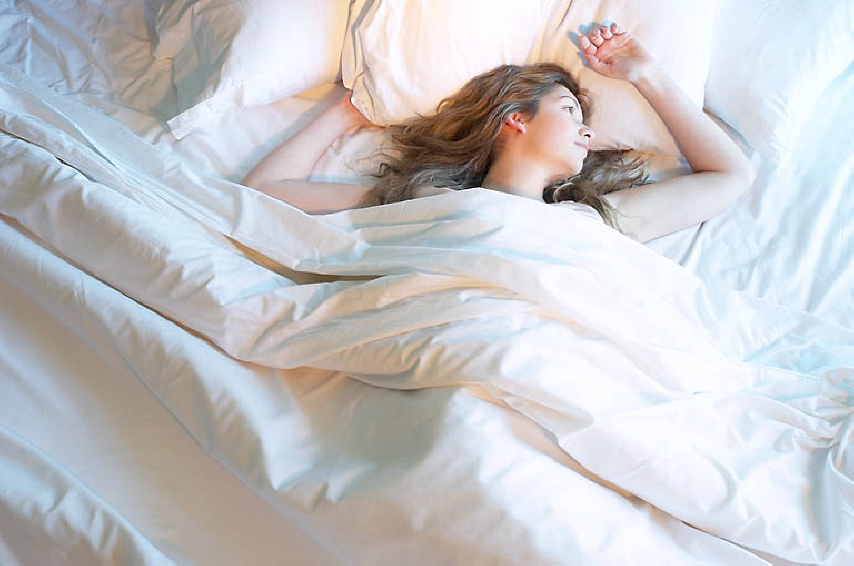 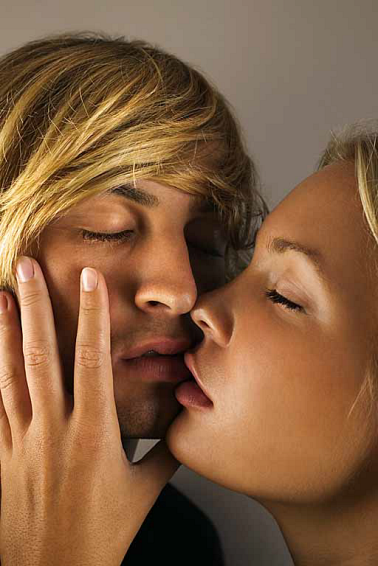 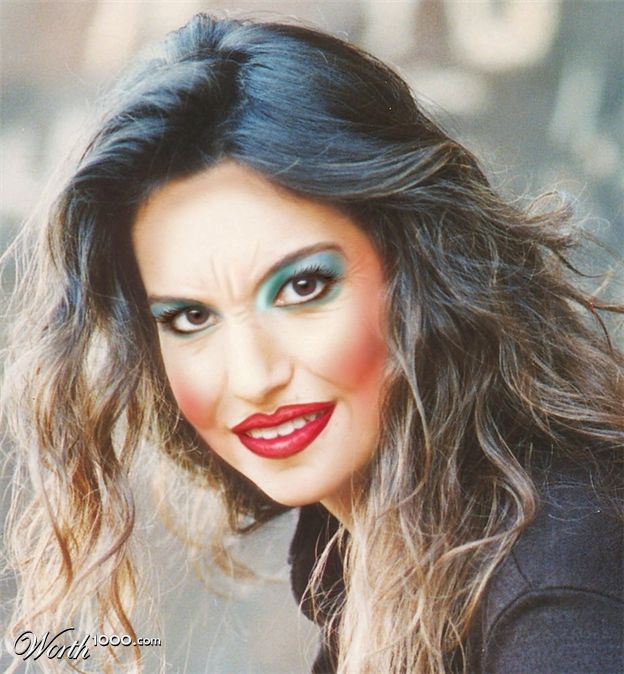 “I will cast her into a bed, and them that commit adultery with her into great tribulation…”
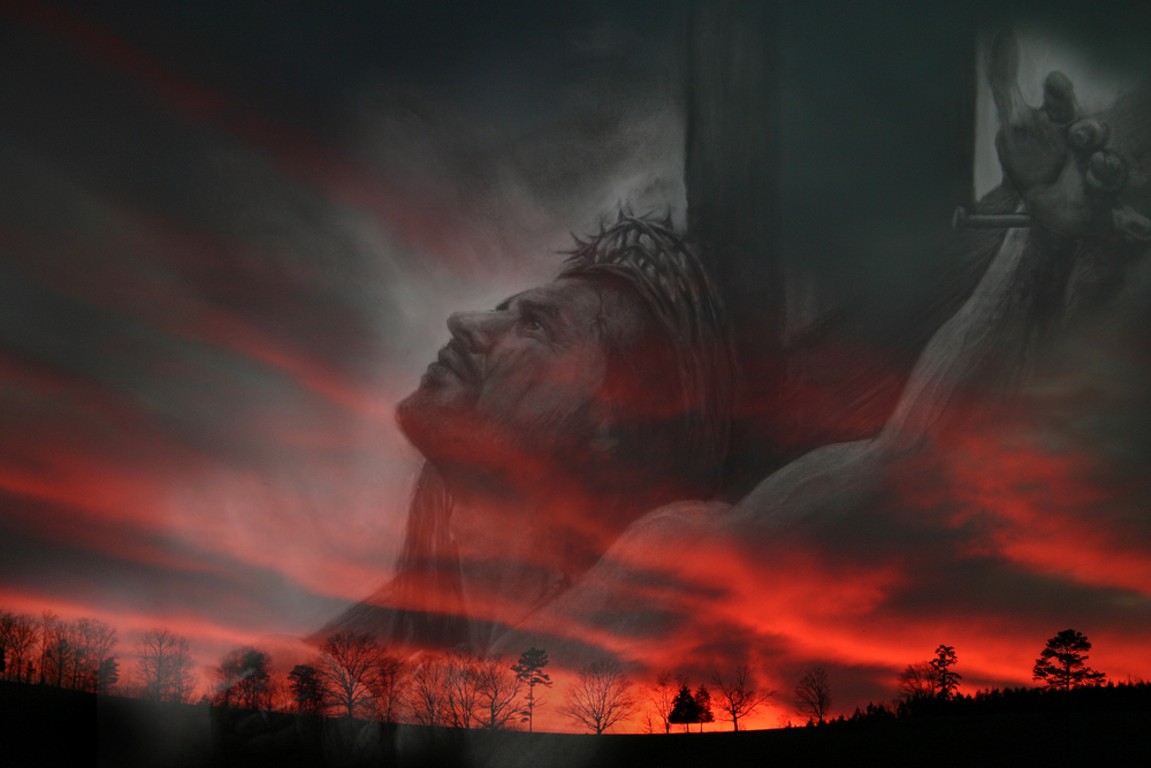 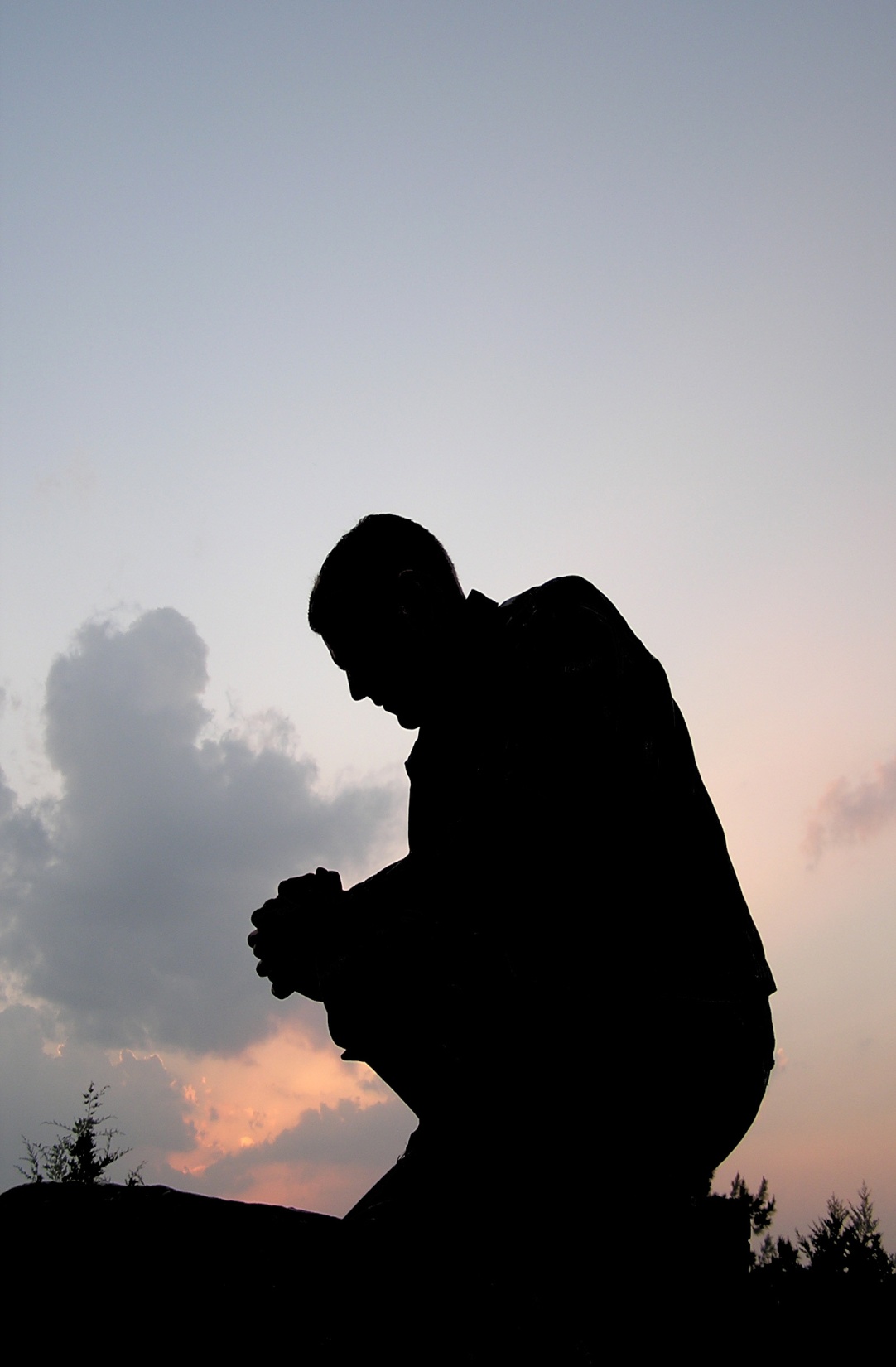 “…except they repent of their deeds…”
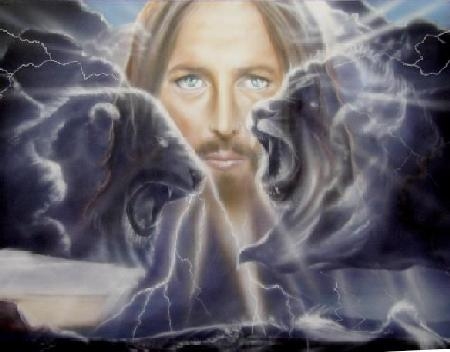 “And I will kill her children with death; and all the churches shall know that I am he which searcheth the reins and hearts.”
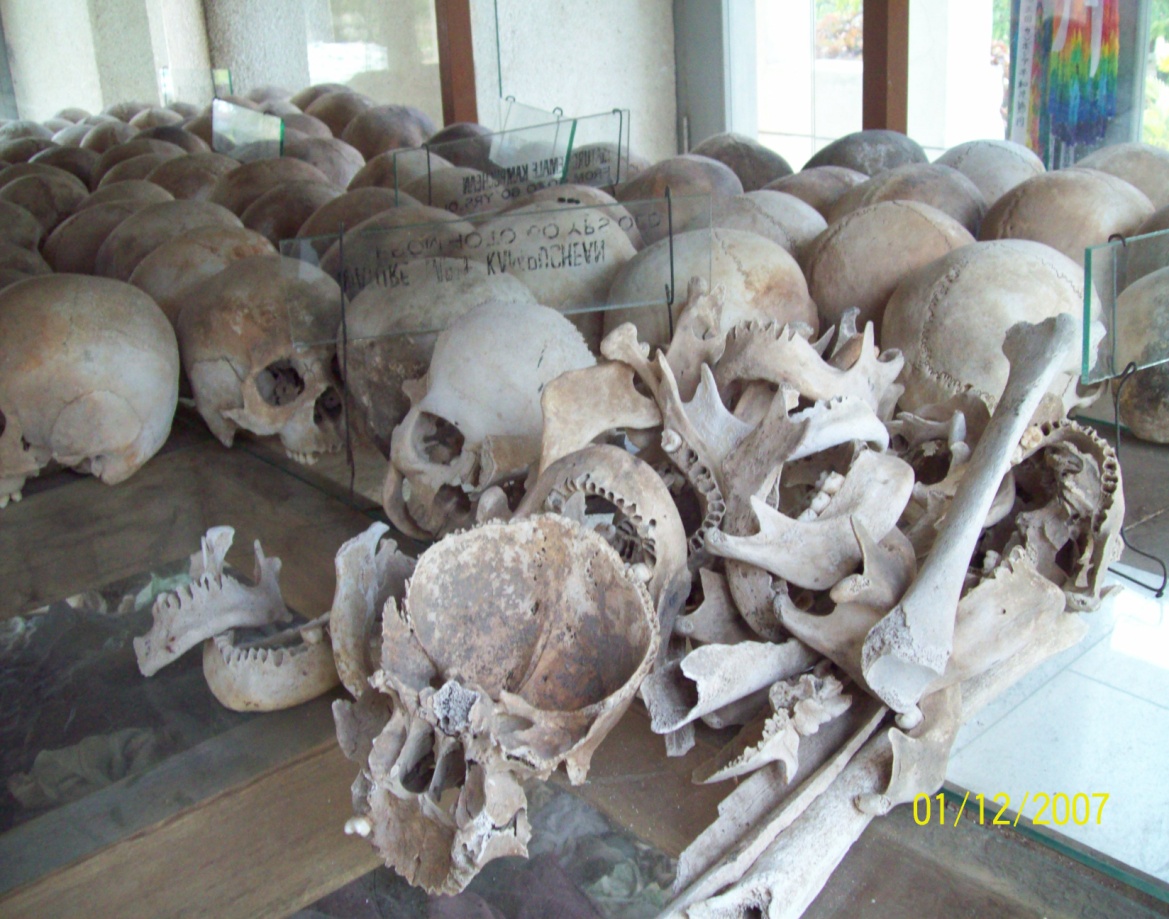 The Mystery of the Great Whore(Revelation 17-19)
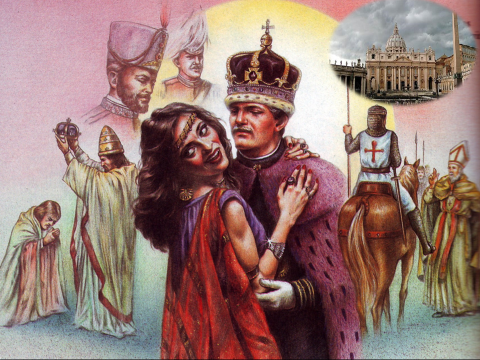 “And upon her forehead was a name written, MYSTERY, BABYLON THE GREAT, THE MOTHER OF HARLOTS AND ABOMINATIONS OF THE EARTH…And the angel said unto me, Wherefore didst thou marvel? I will tell thee the mystery of the woman, and of the beast that carrieth her, which hath the seven heads and ten horns.” (Rev. 17:5, 7)
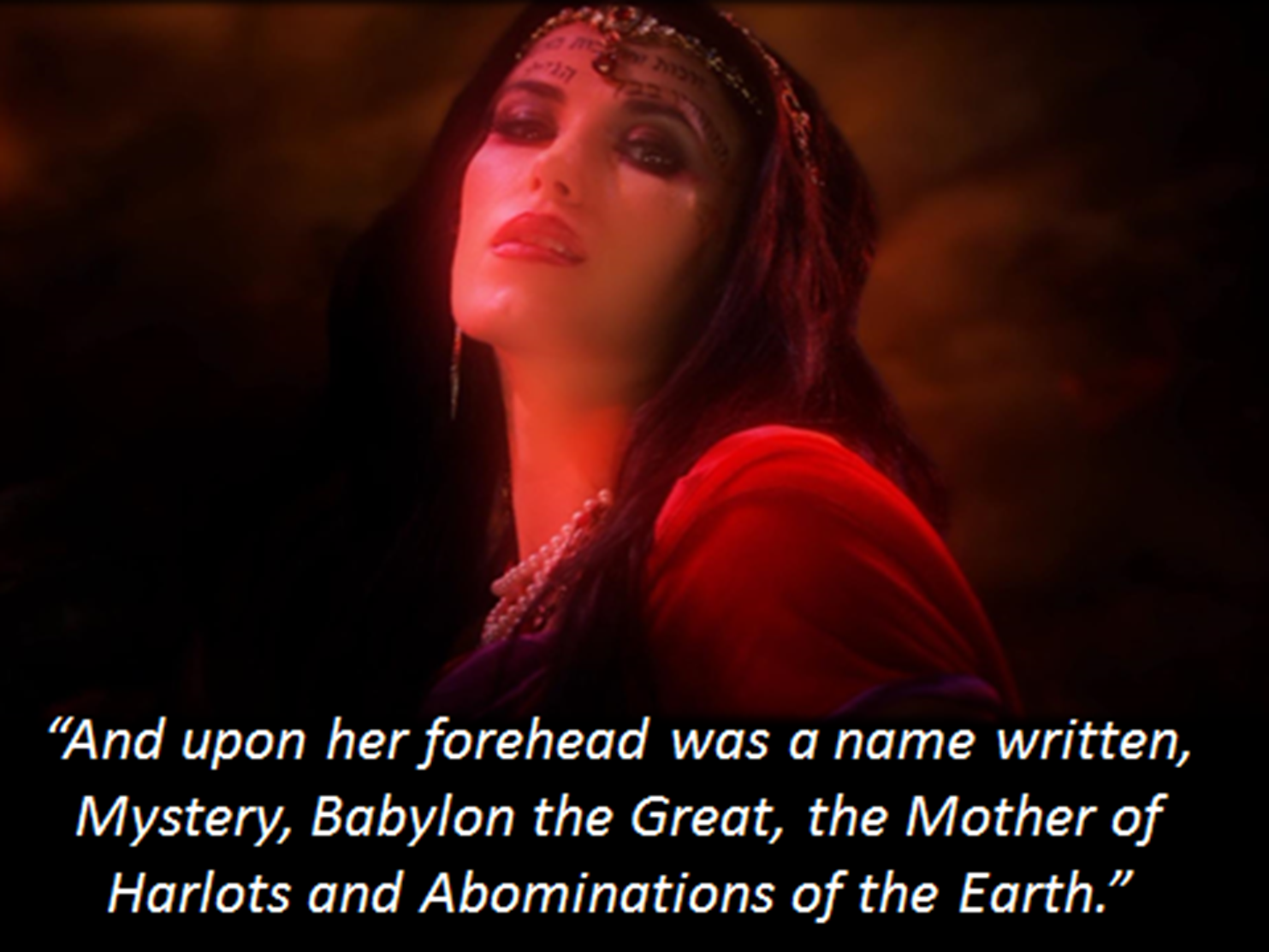 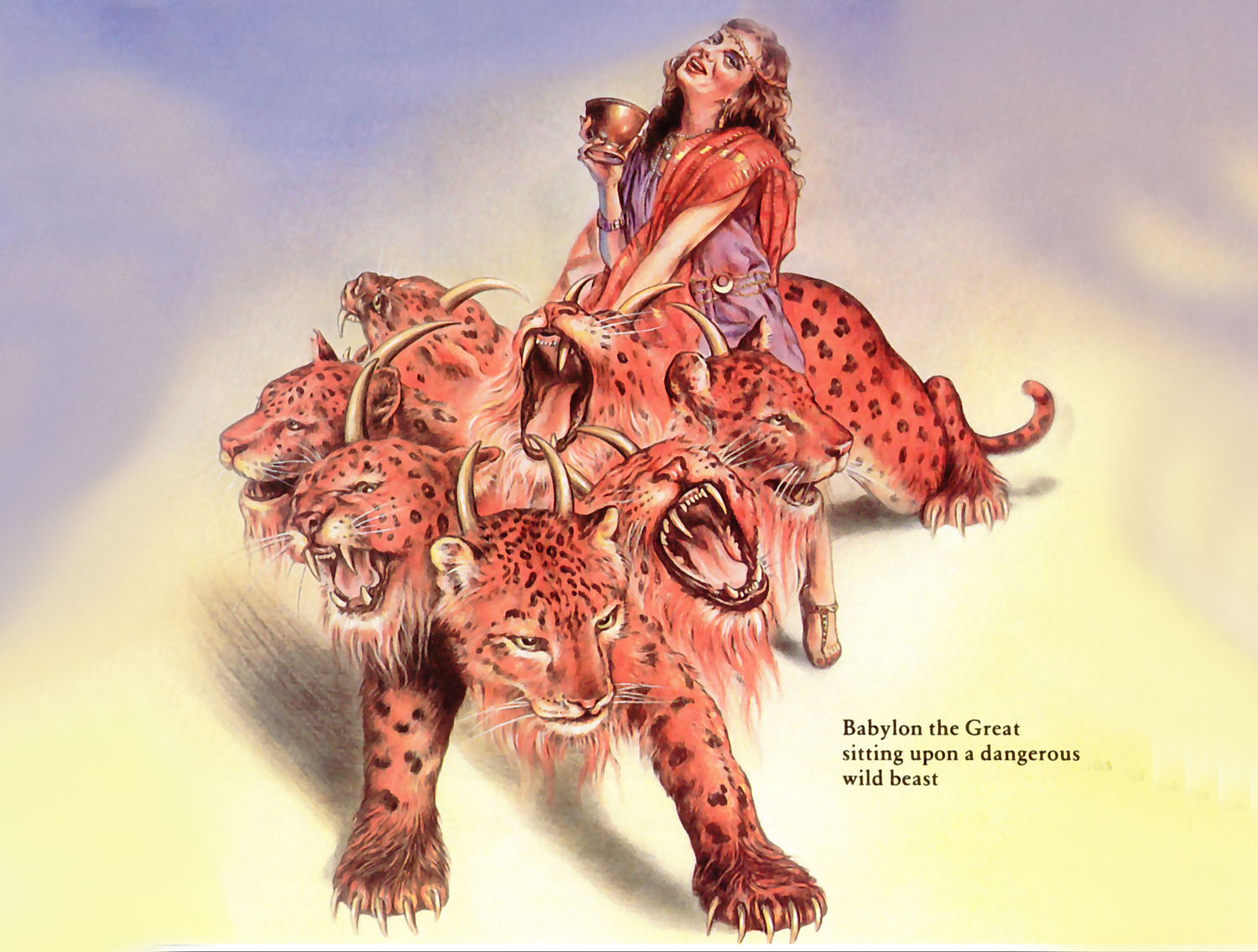 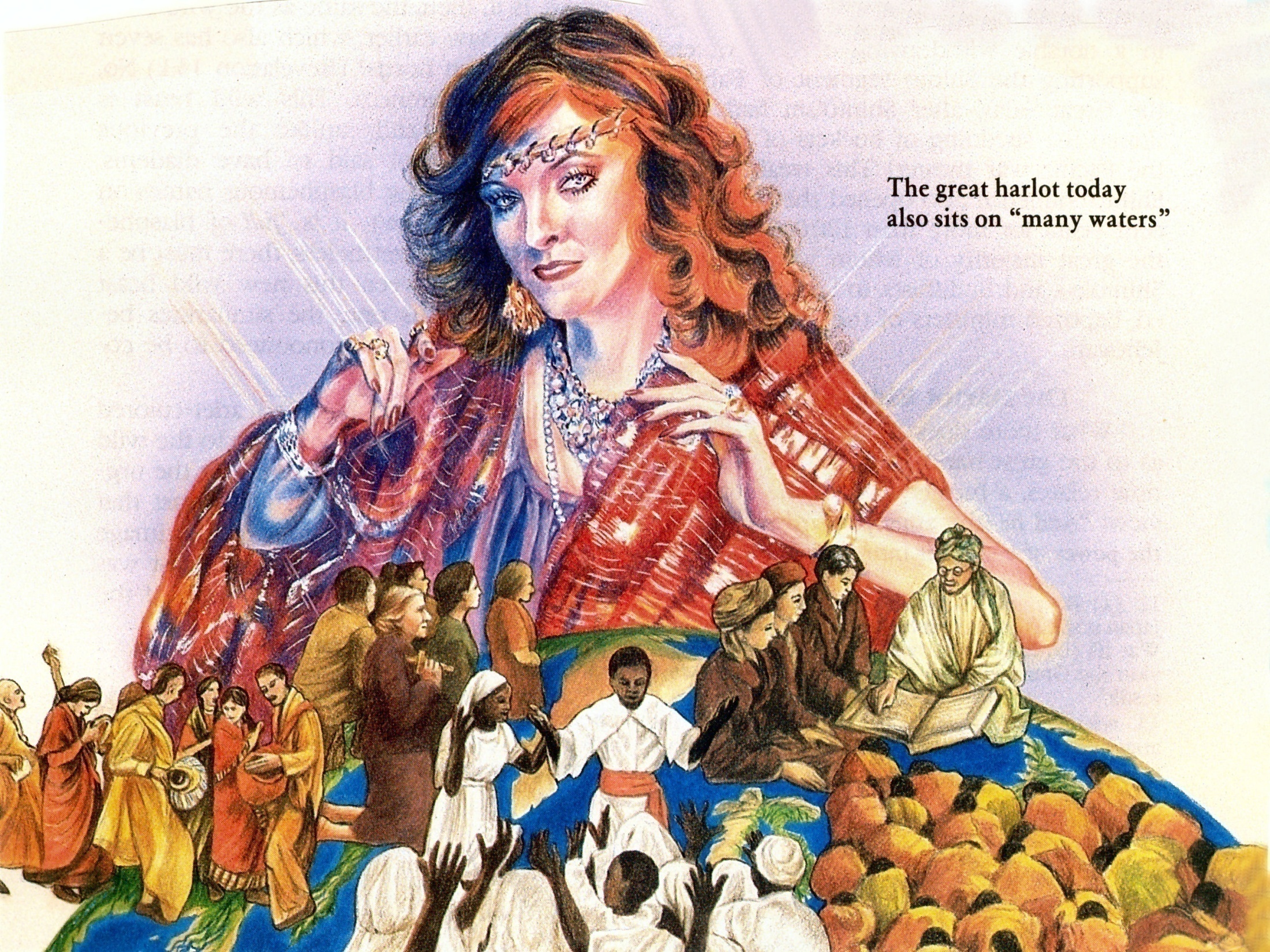 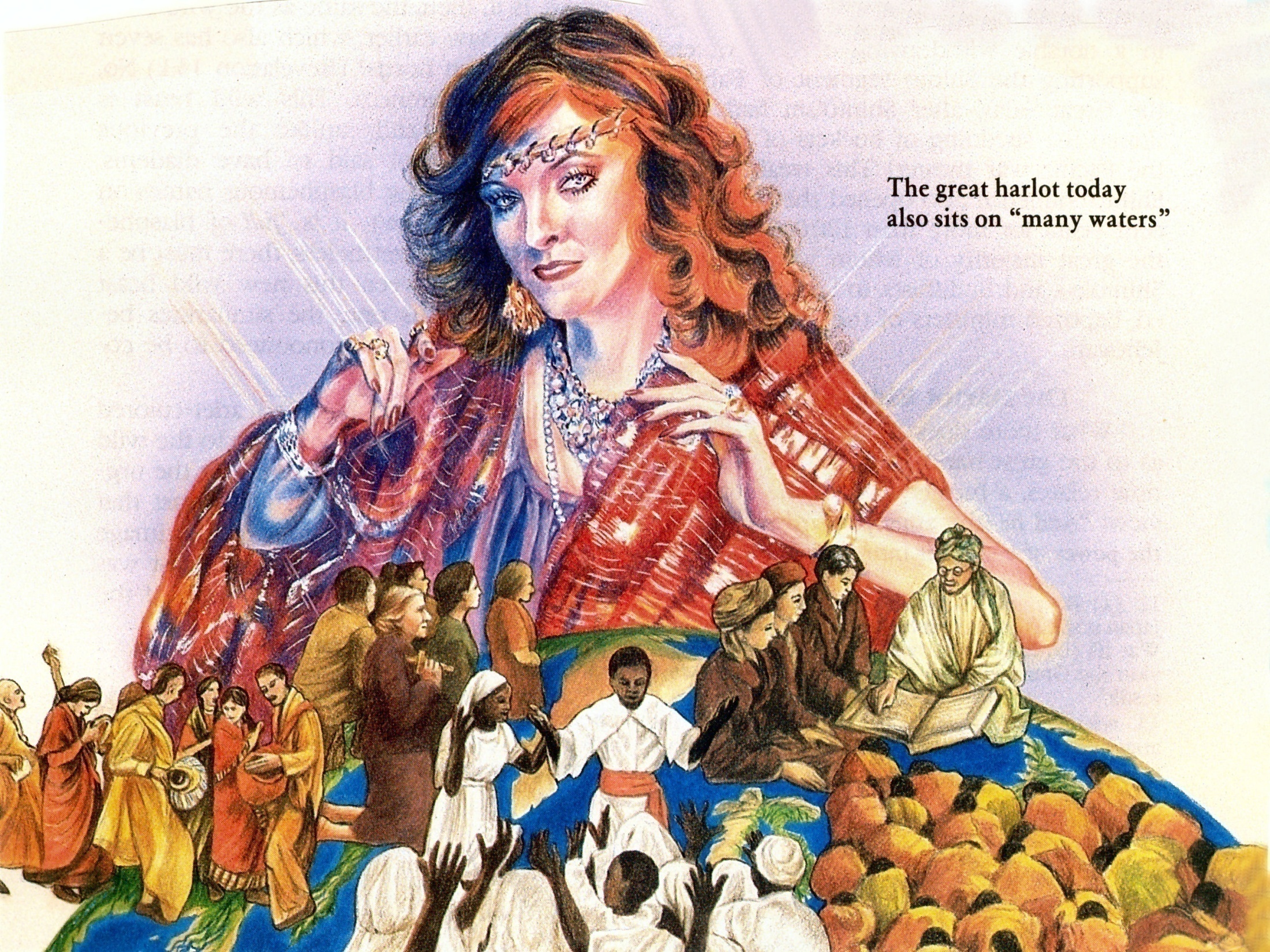 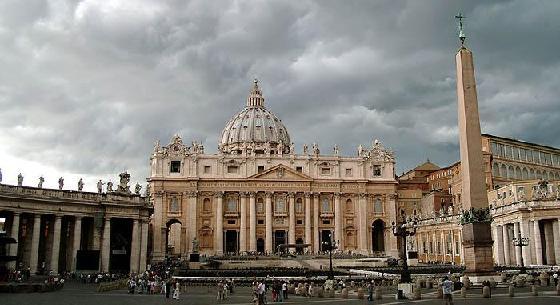 “And he said unto me, the waters which thou sawest, where the whore sitteth, are peoples, and multitudes, and nations and tongues.” (Revelation 17:15)
Catholic = Universal
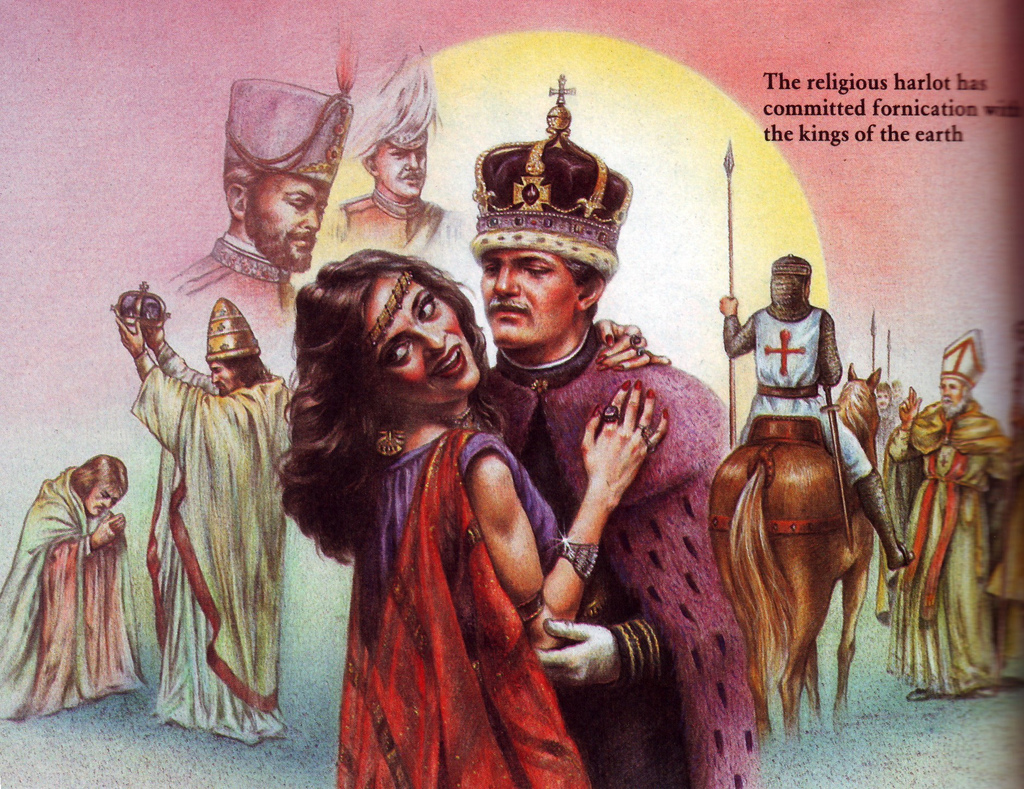 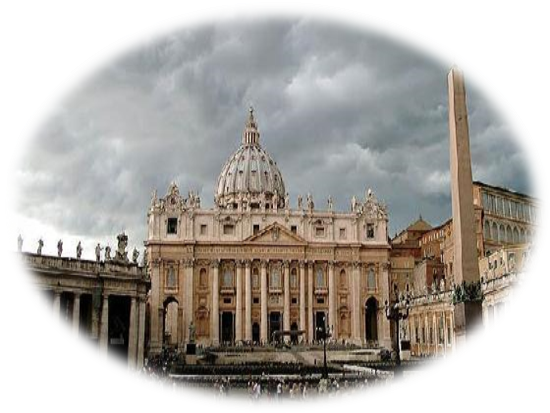 “With whom the kings of the earth have committed fornication…”
“…and the inhabitants of the earth have been made drunk with the wine of her fornication.”
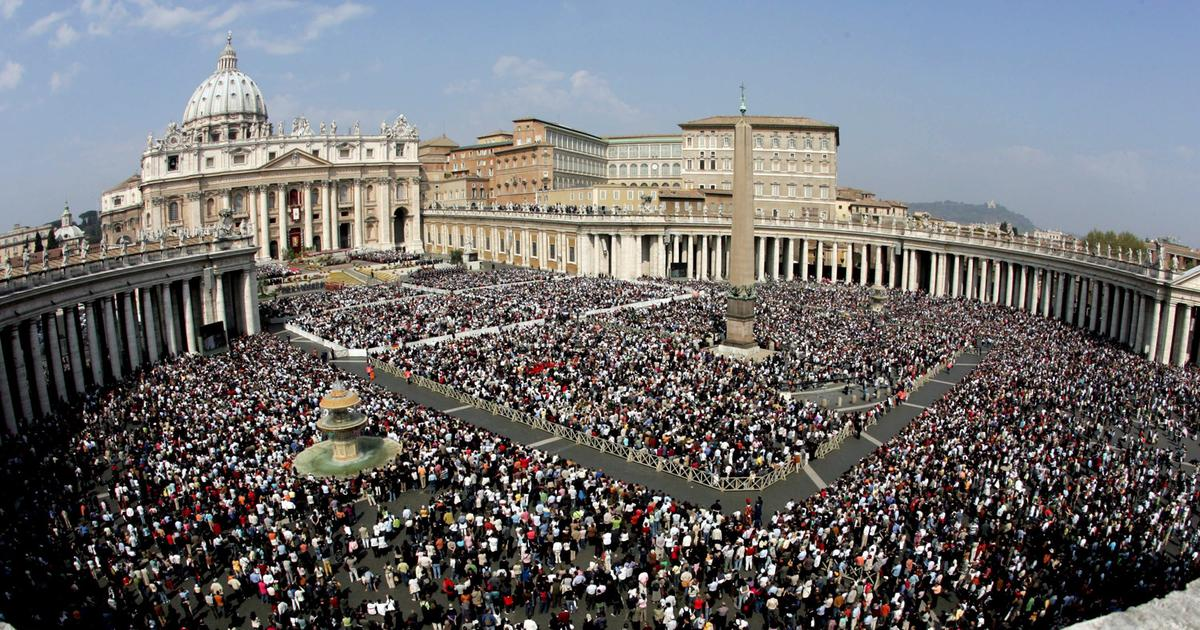 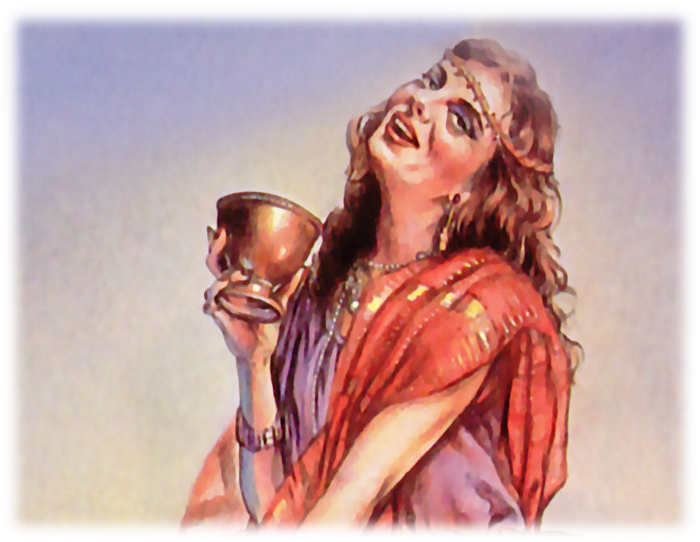 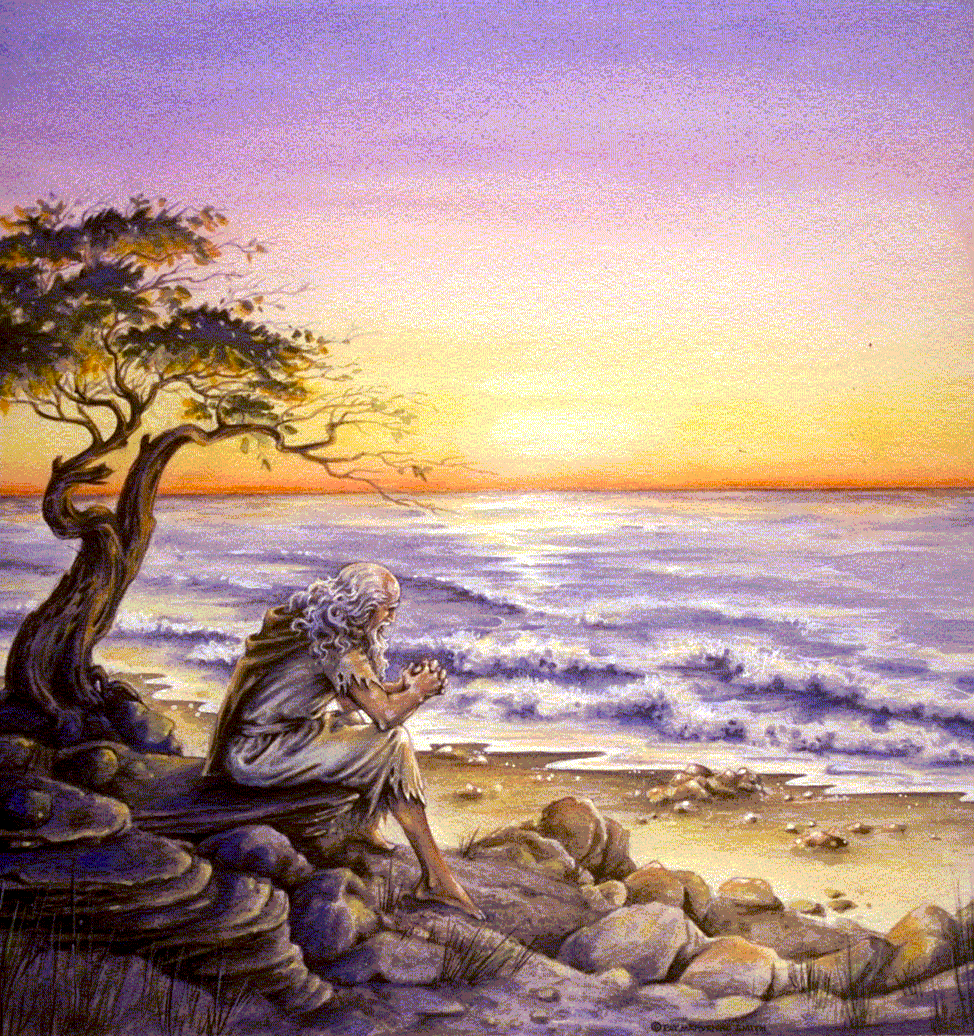 “So he carried me away in the spirit into the wilderness: and I saw a woman sit upon a scarlet coloured beast, full of names of blasphemy, having seven heads 
and ten horns.”
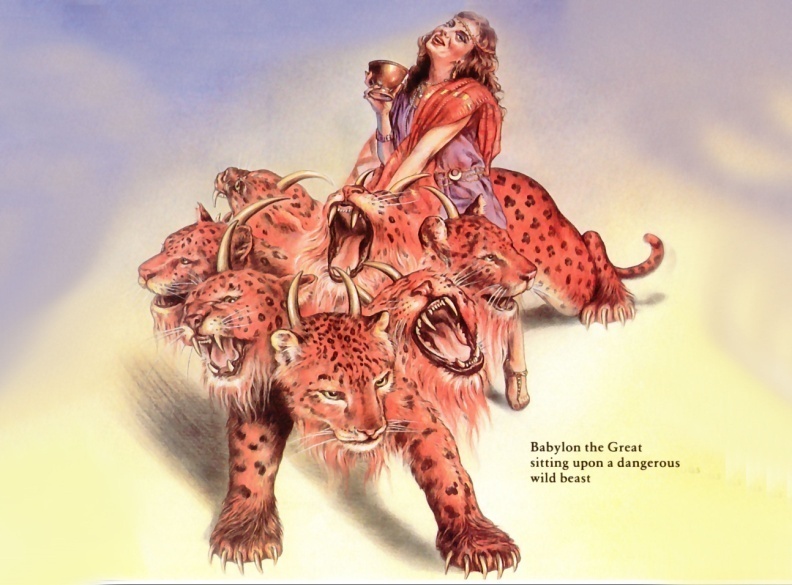 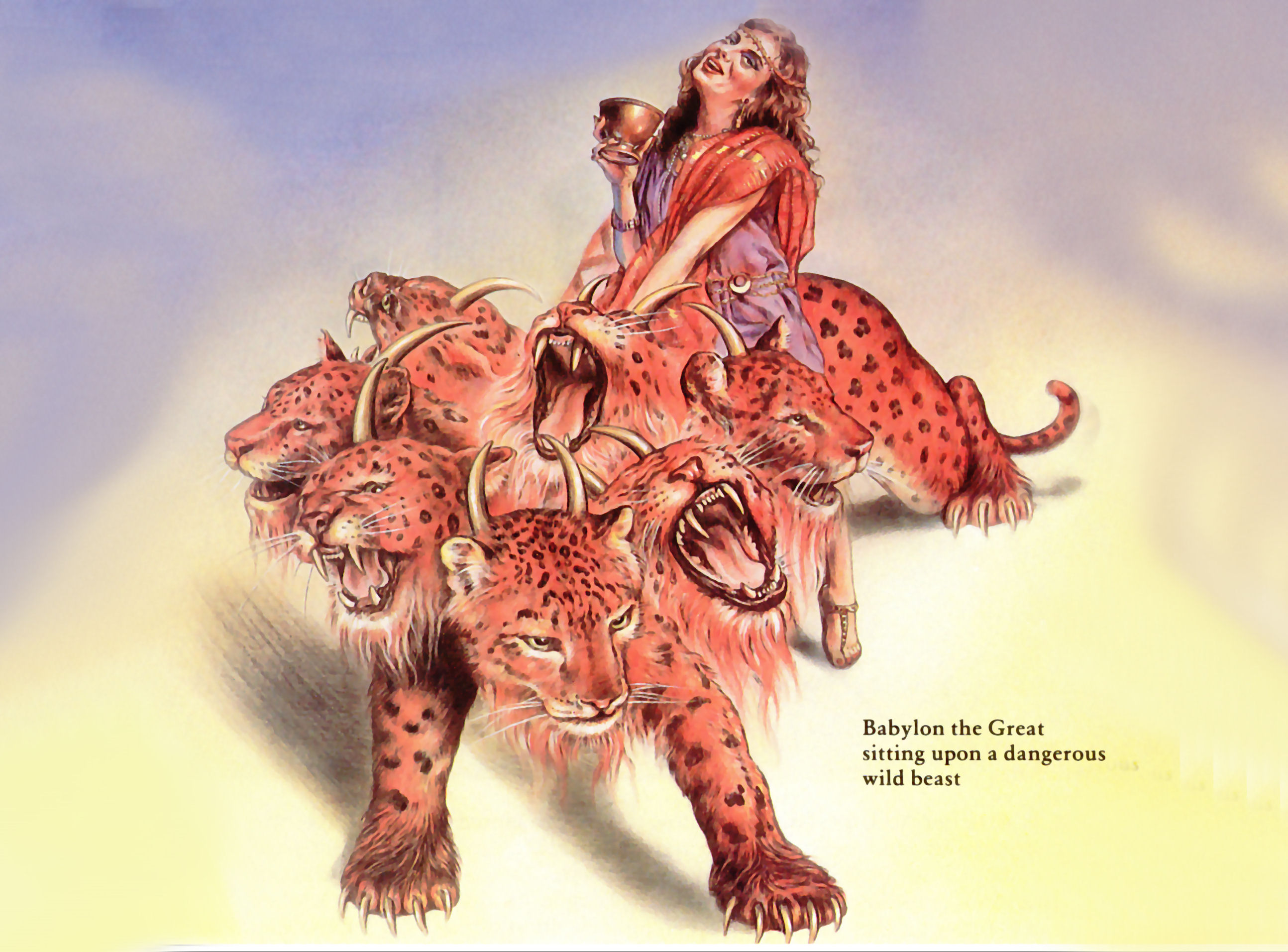 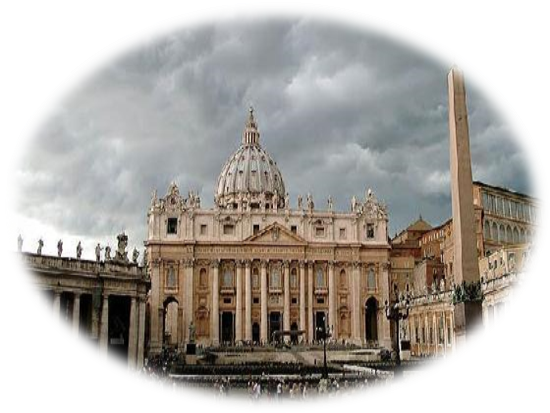 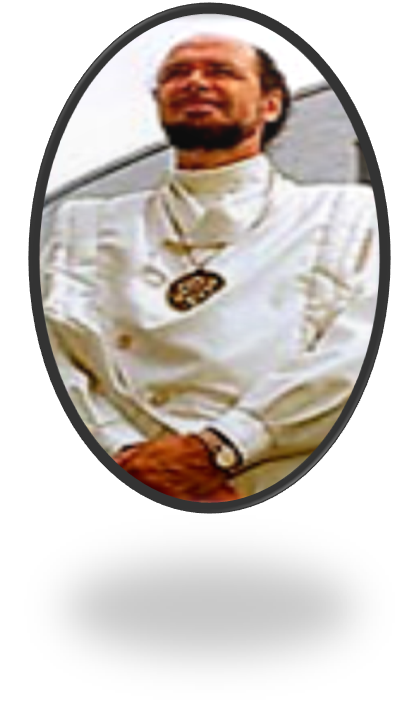 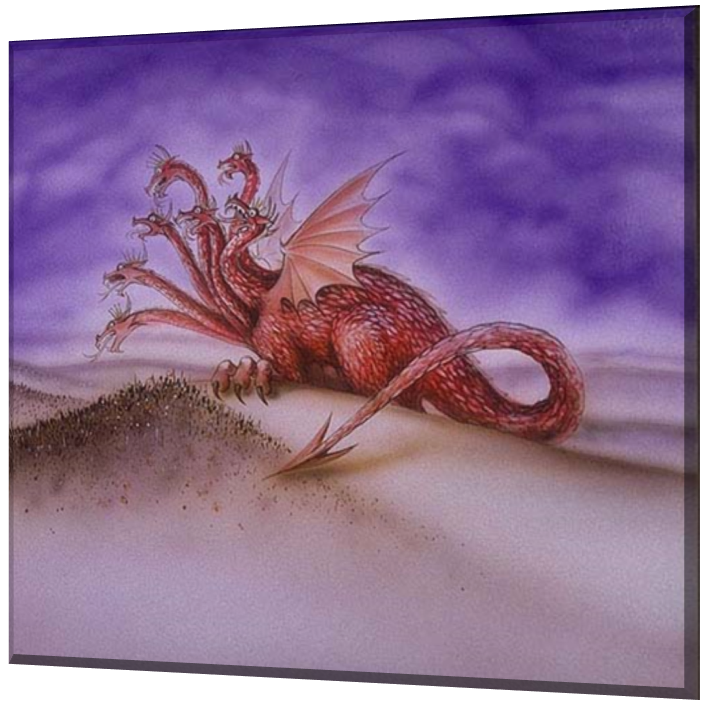 “And I saw the woman drunken with the blood of the saints, and with the blood of the martyrs of Jesus: and when I saw her, I wondered with great admiration.”
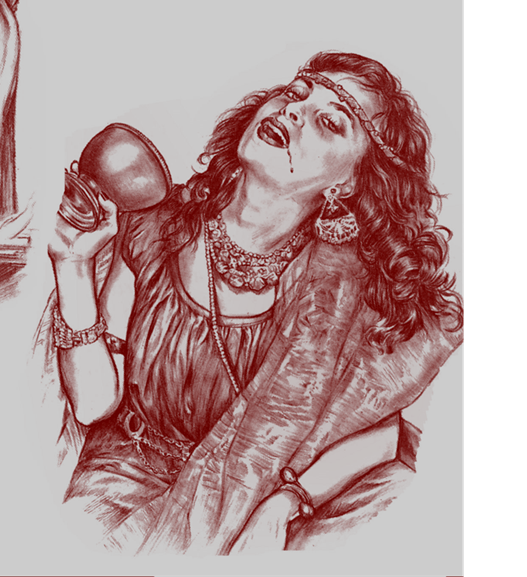 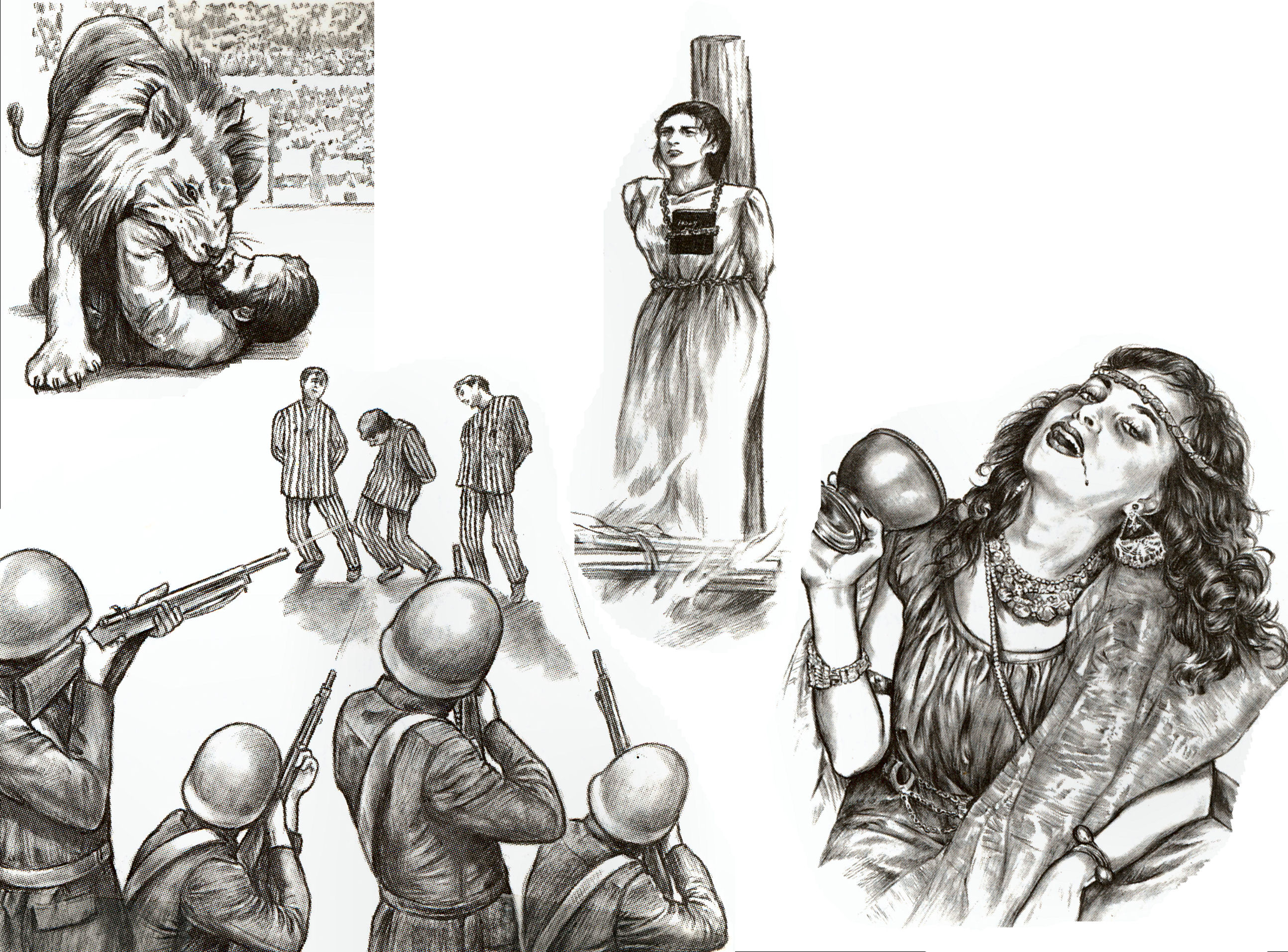 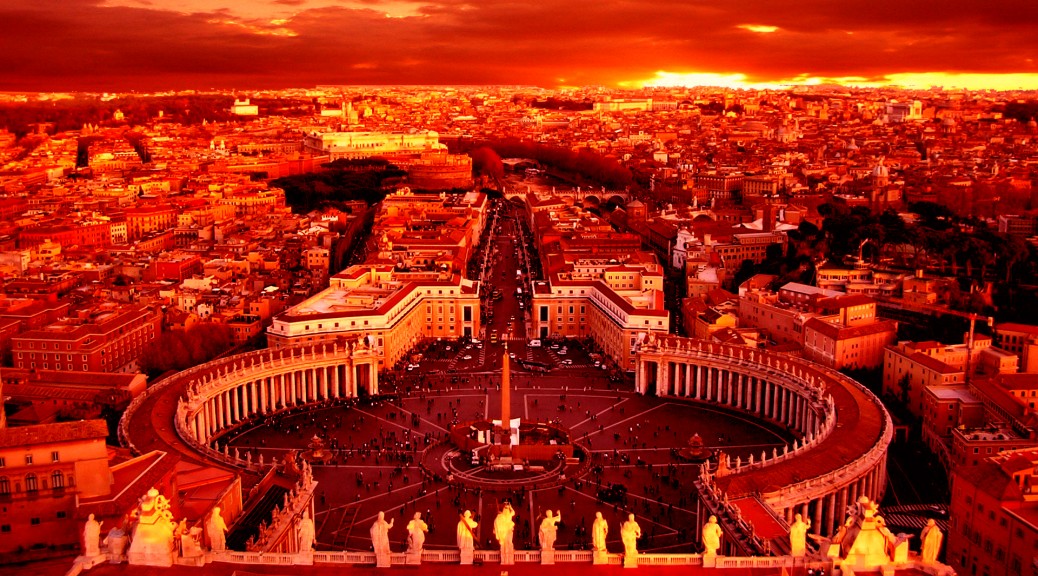 “And the woman was arrayed in purple and scarlet colour, and decked with gold and precious stones and pearls; having a golden cup in her hand full of abominations and filthiness of her fornication.”
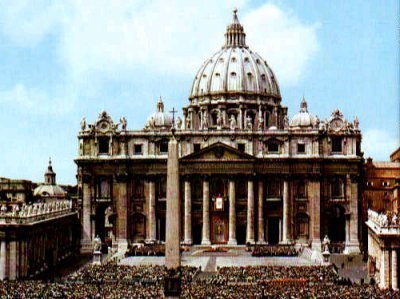 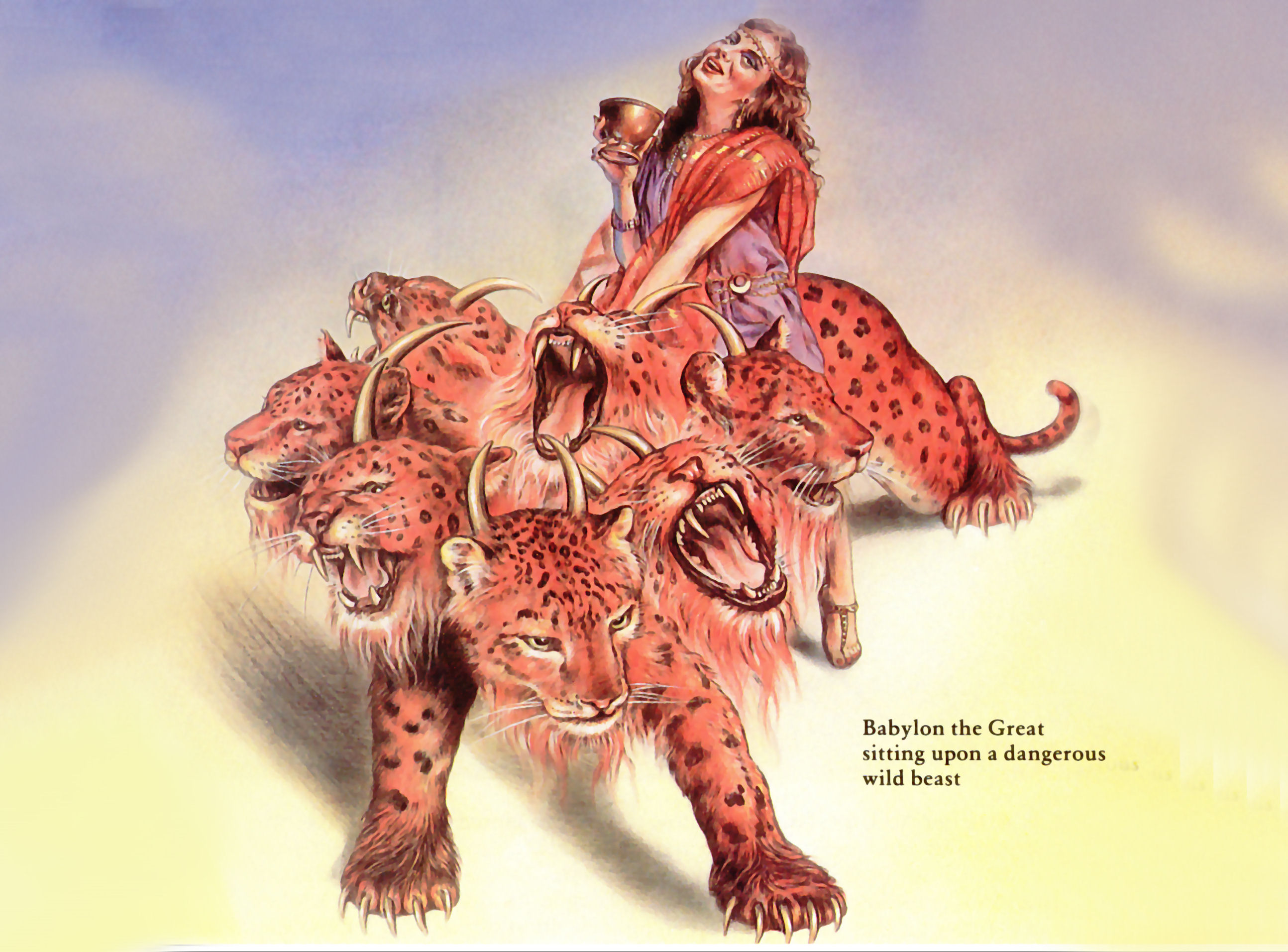 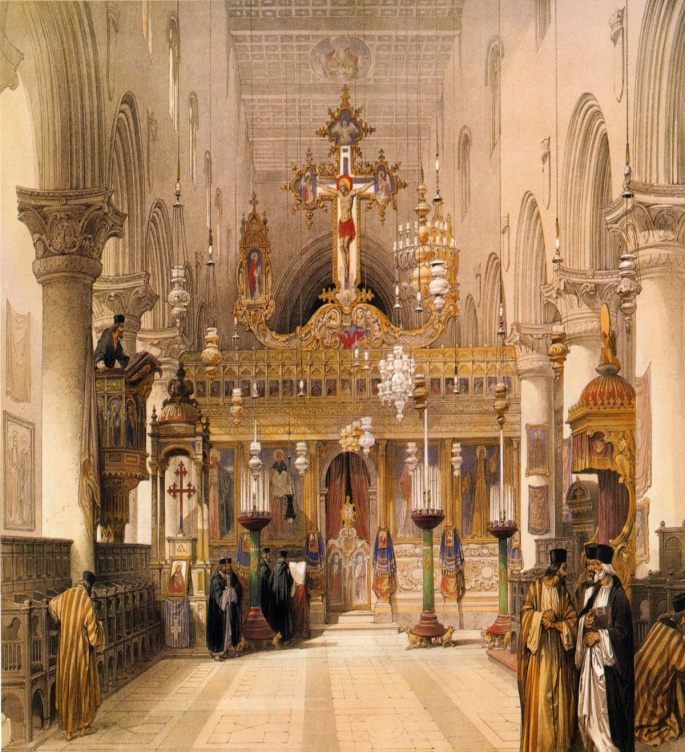 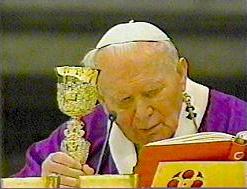 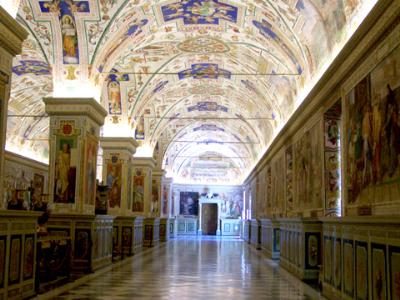 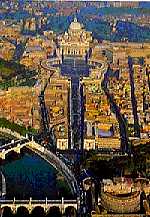 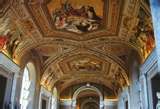 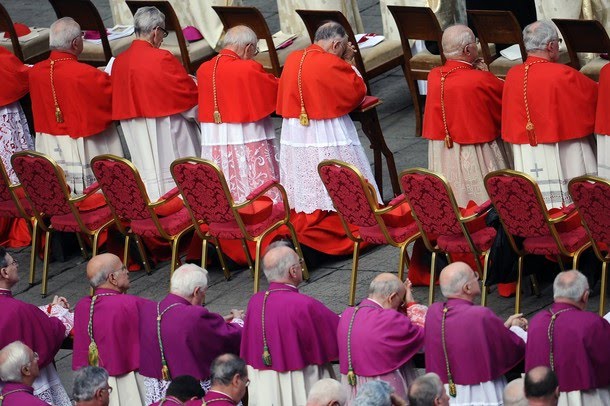 “And the woman was arrayed in purple and scarlet colour.”
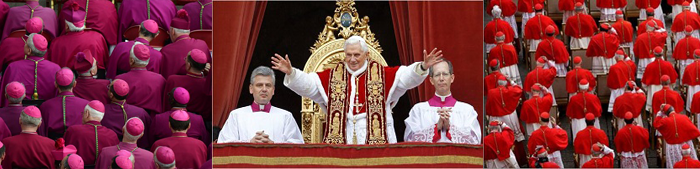 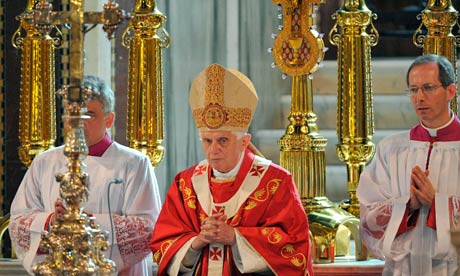 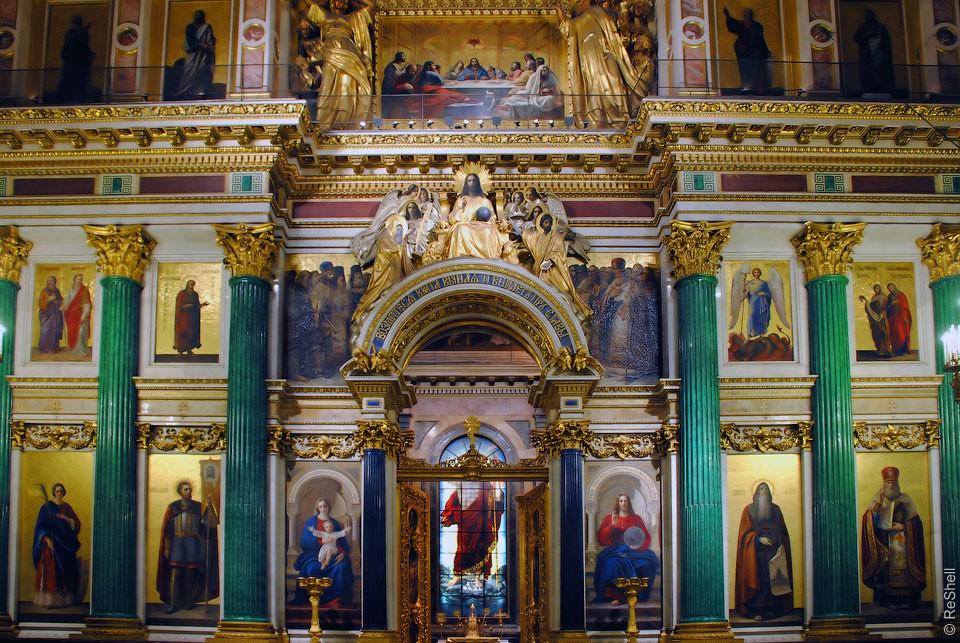 “And decked with gold and precious stones and pearls.”
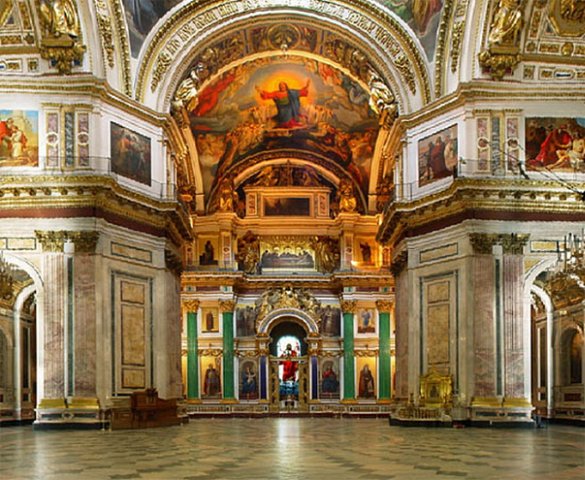 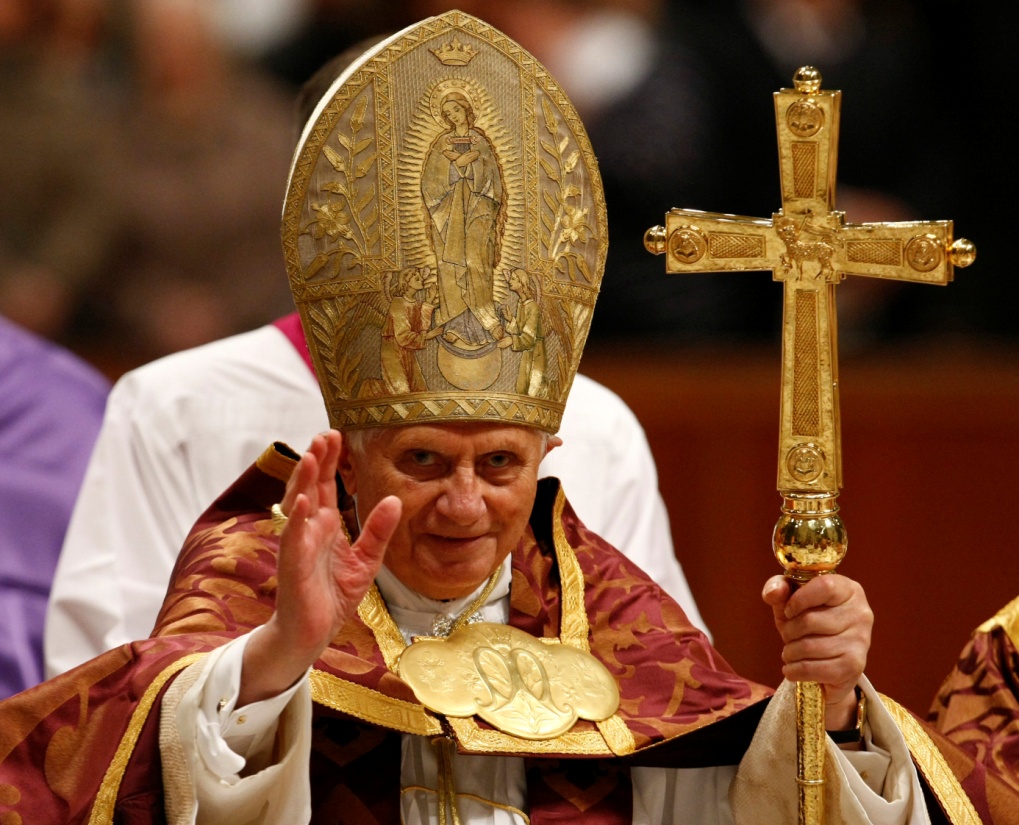 “…having a golden cup in her hand full of abominations and filthiness of her fornication.”
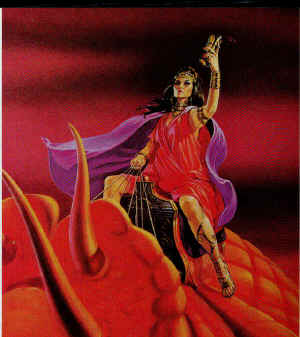 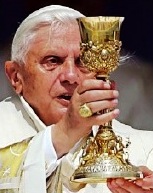 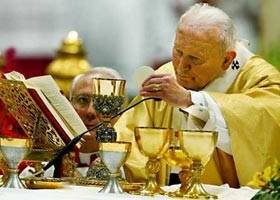 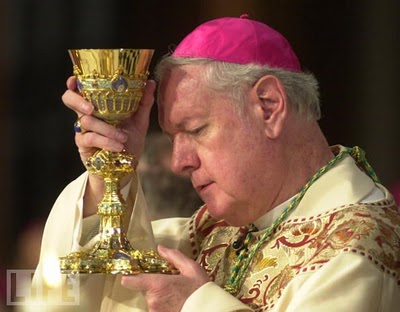 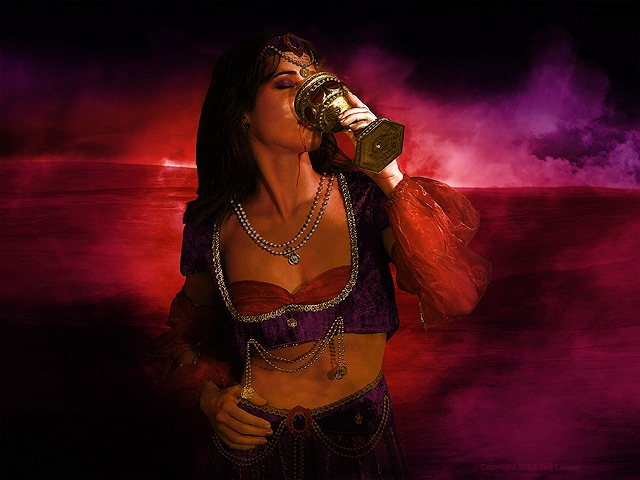 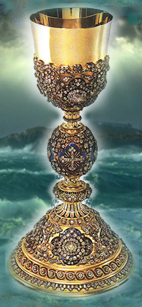 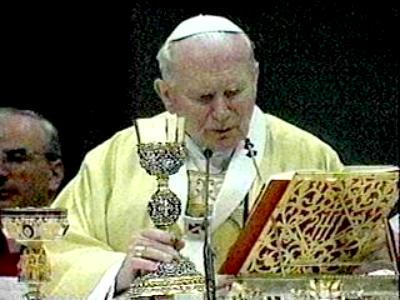 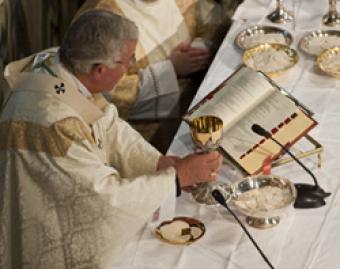 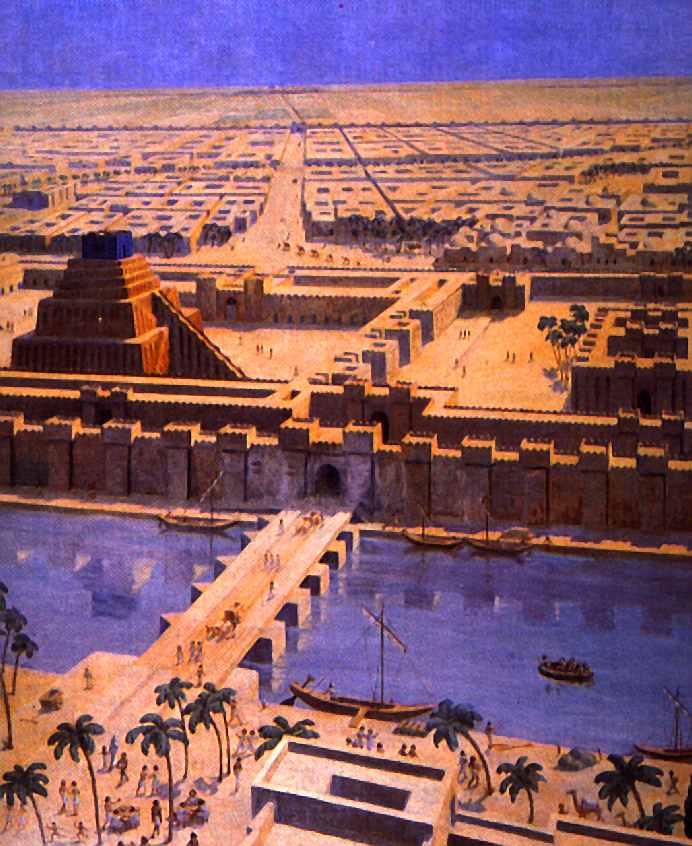 “Mystery, Babylon the Great” .
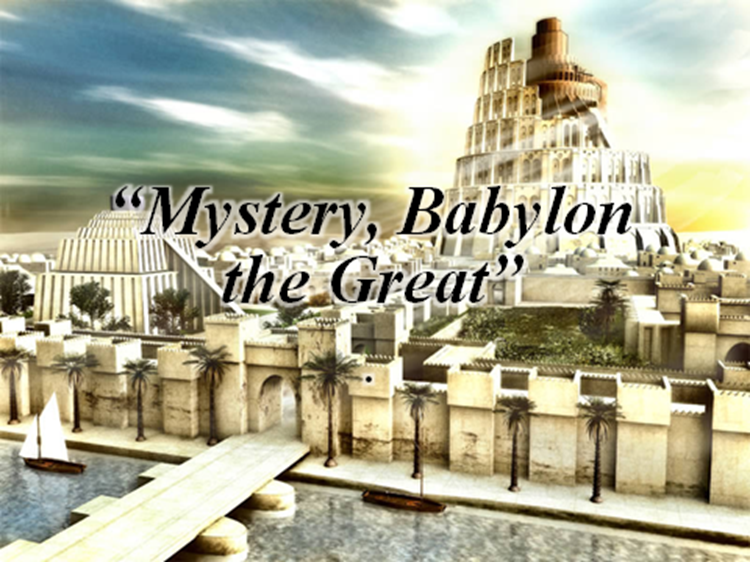 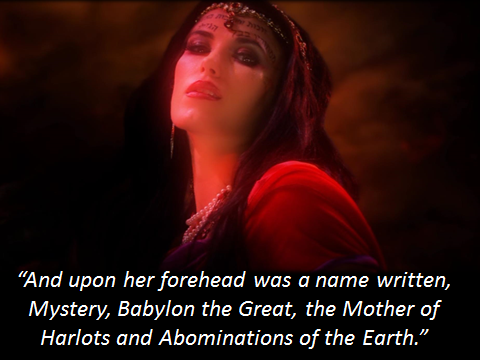 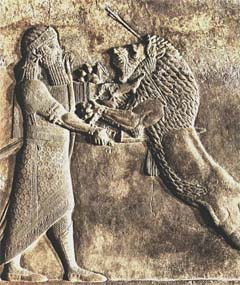 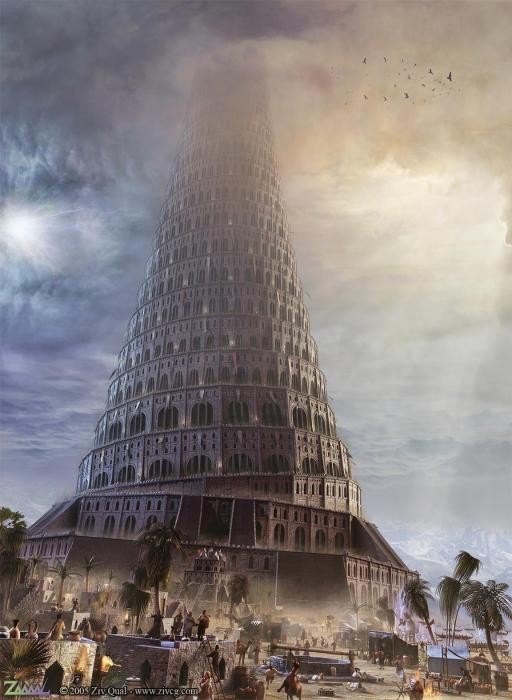 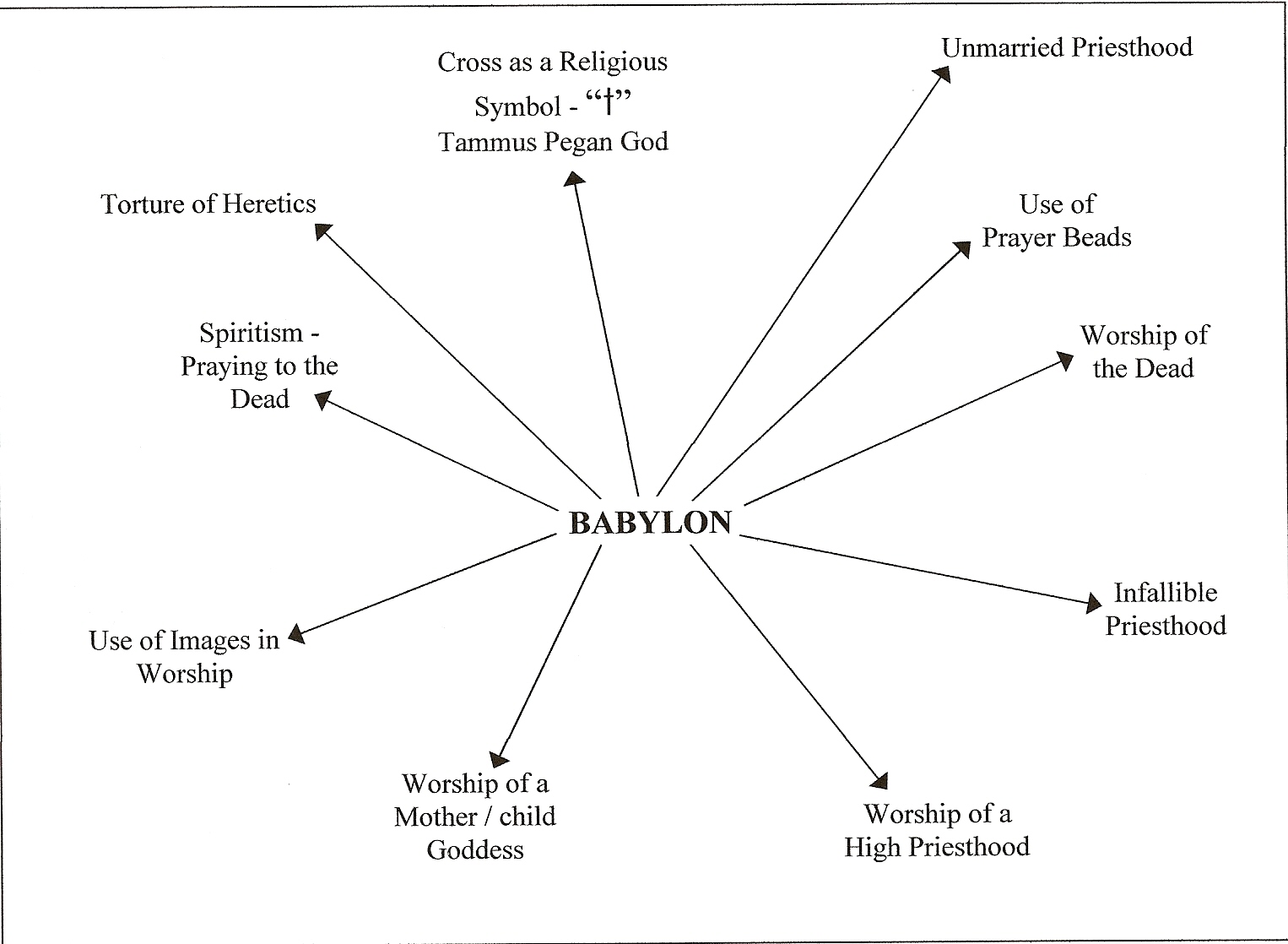 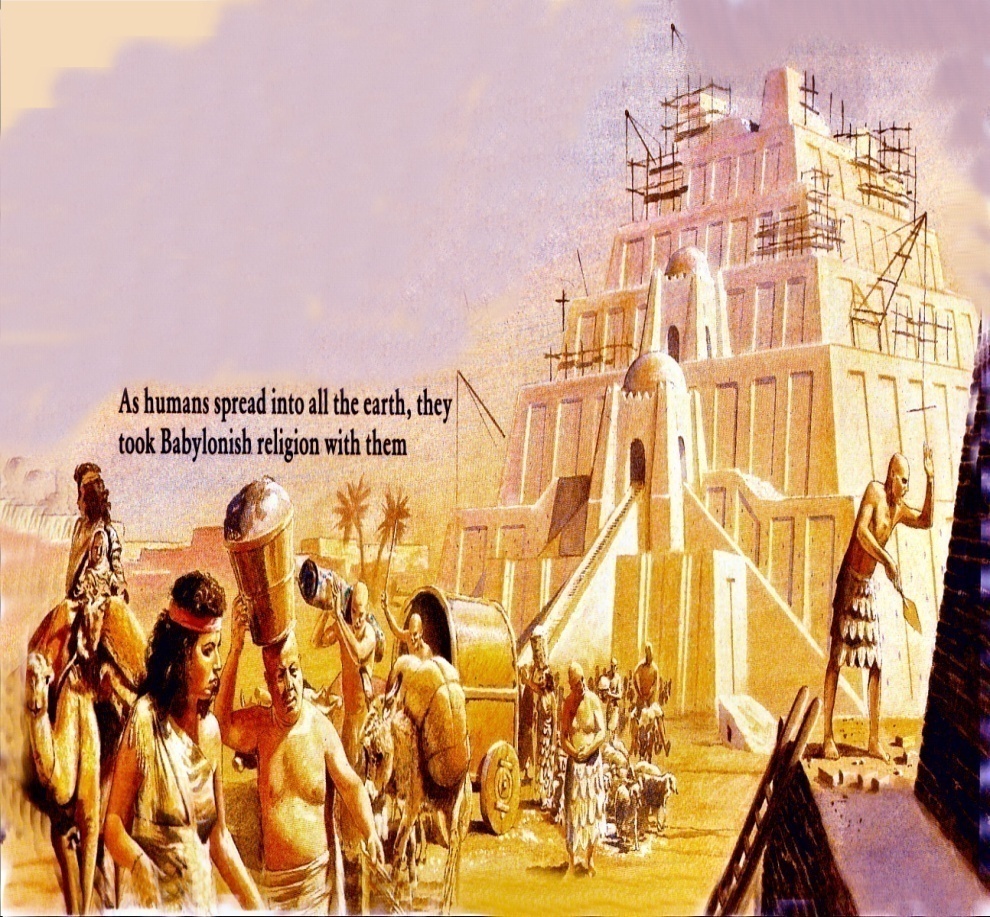 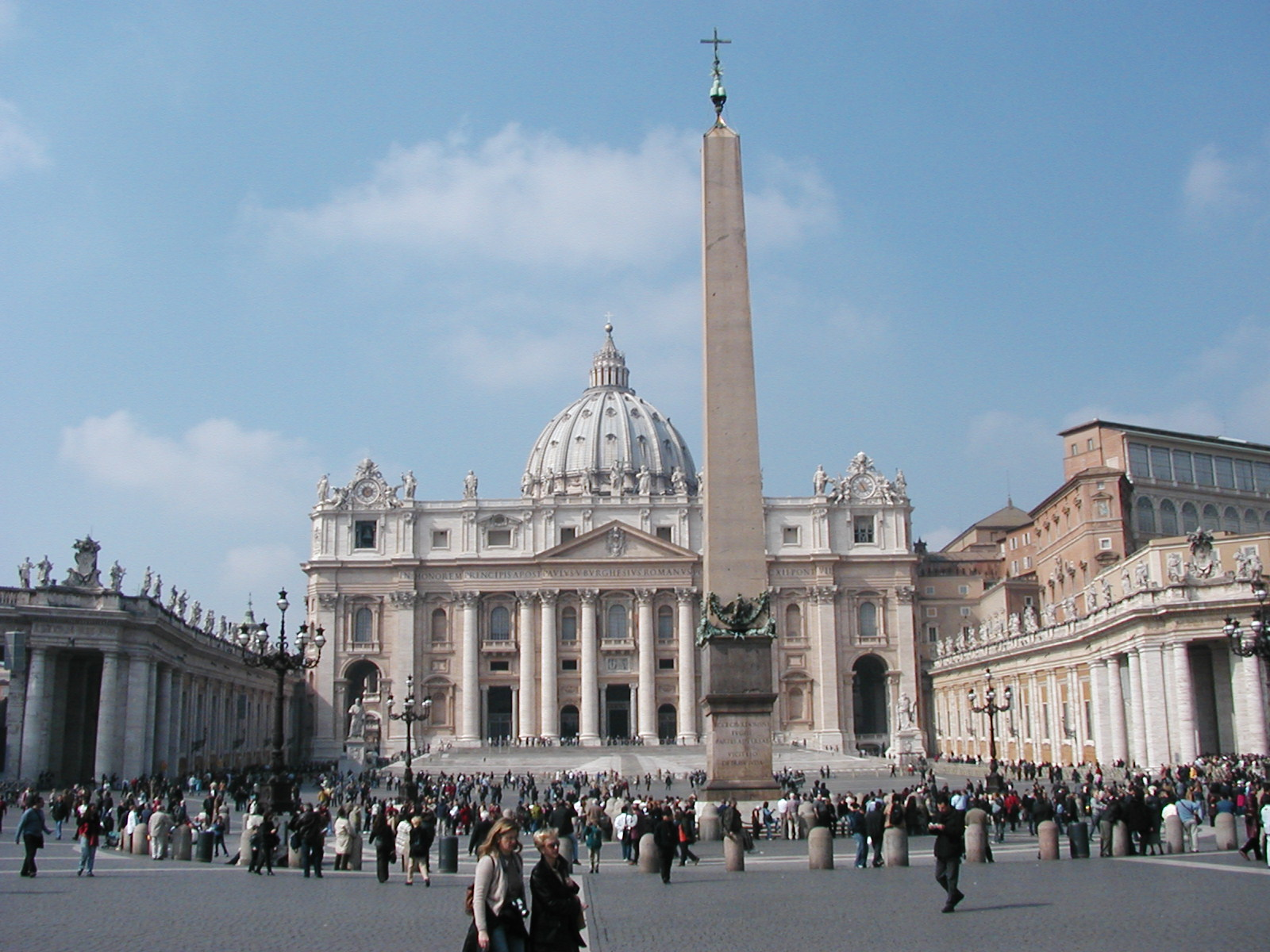 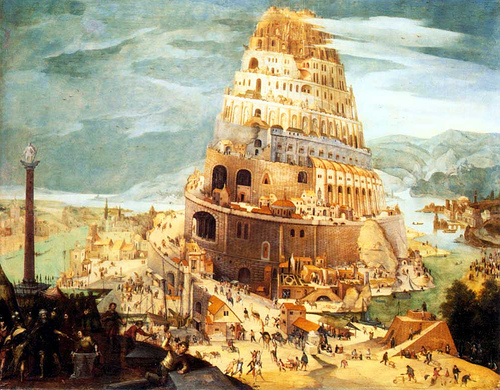 Obelisk in front of 
Saint Peter's Basilica
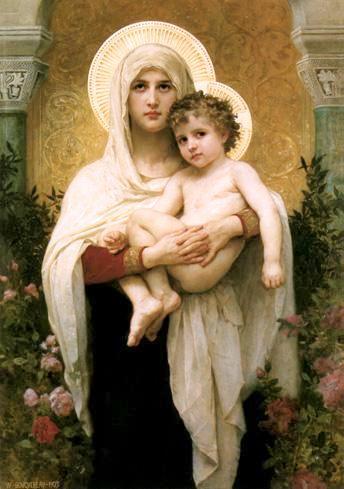 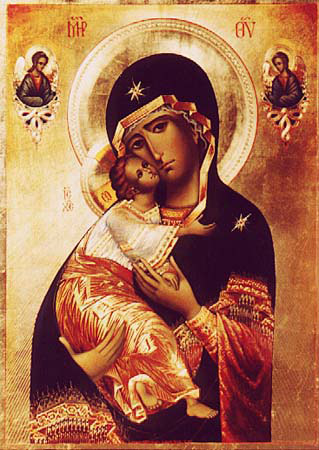 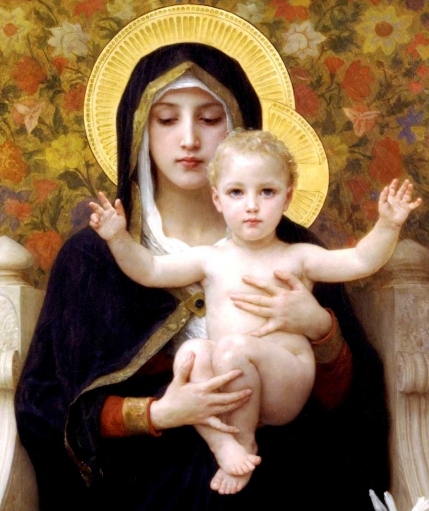 “Worship of a Mother/Child goddess”
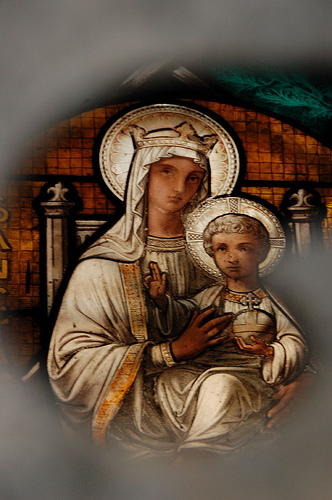 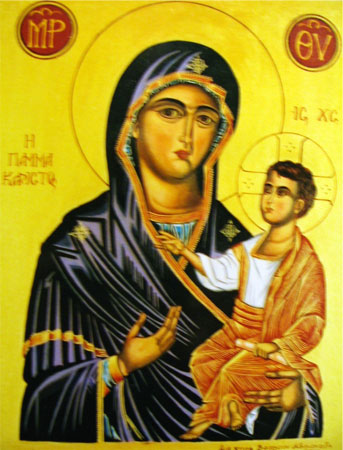 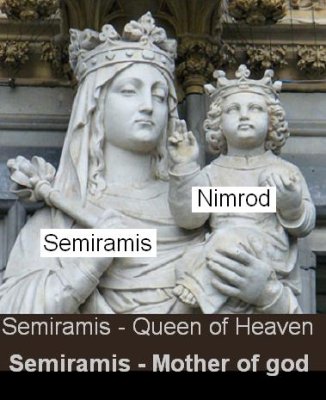 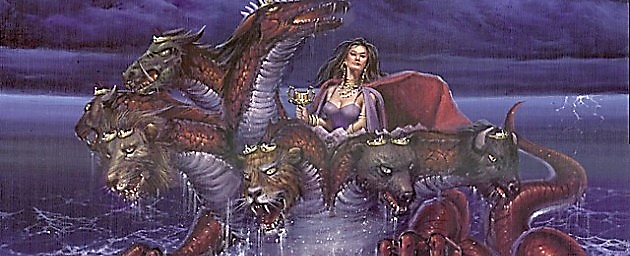 “And here is the mind which hath wisdom. The seven heads are seven mountains, on which the woman sitteth.”
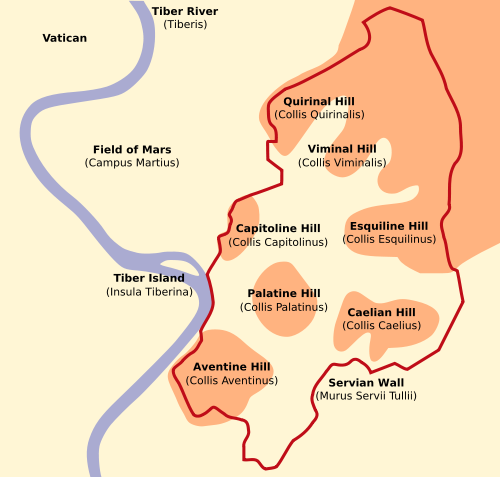 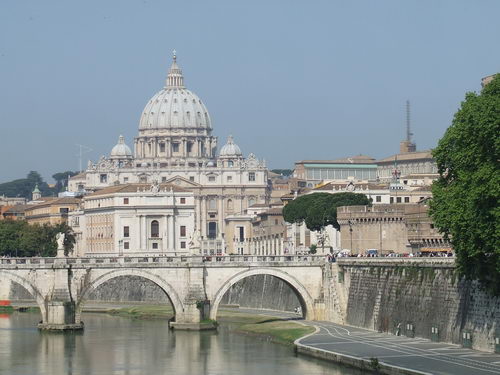 Revelation 17:9
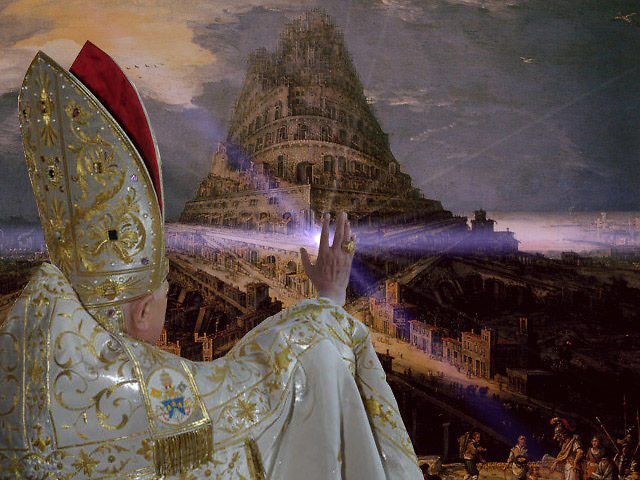 MYSTERY, BABYLON THE GREAT, THE MOTHER OF HARLOTS AND ABOMINATIONS OF THE EARTH
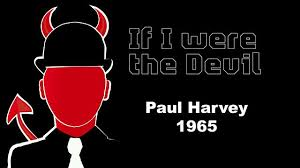 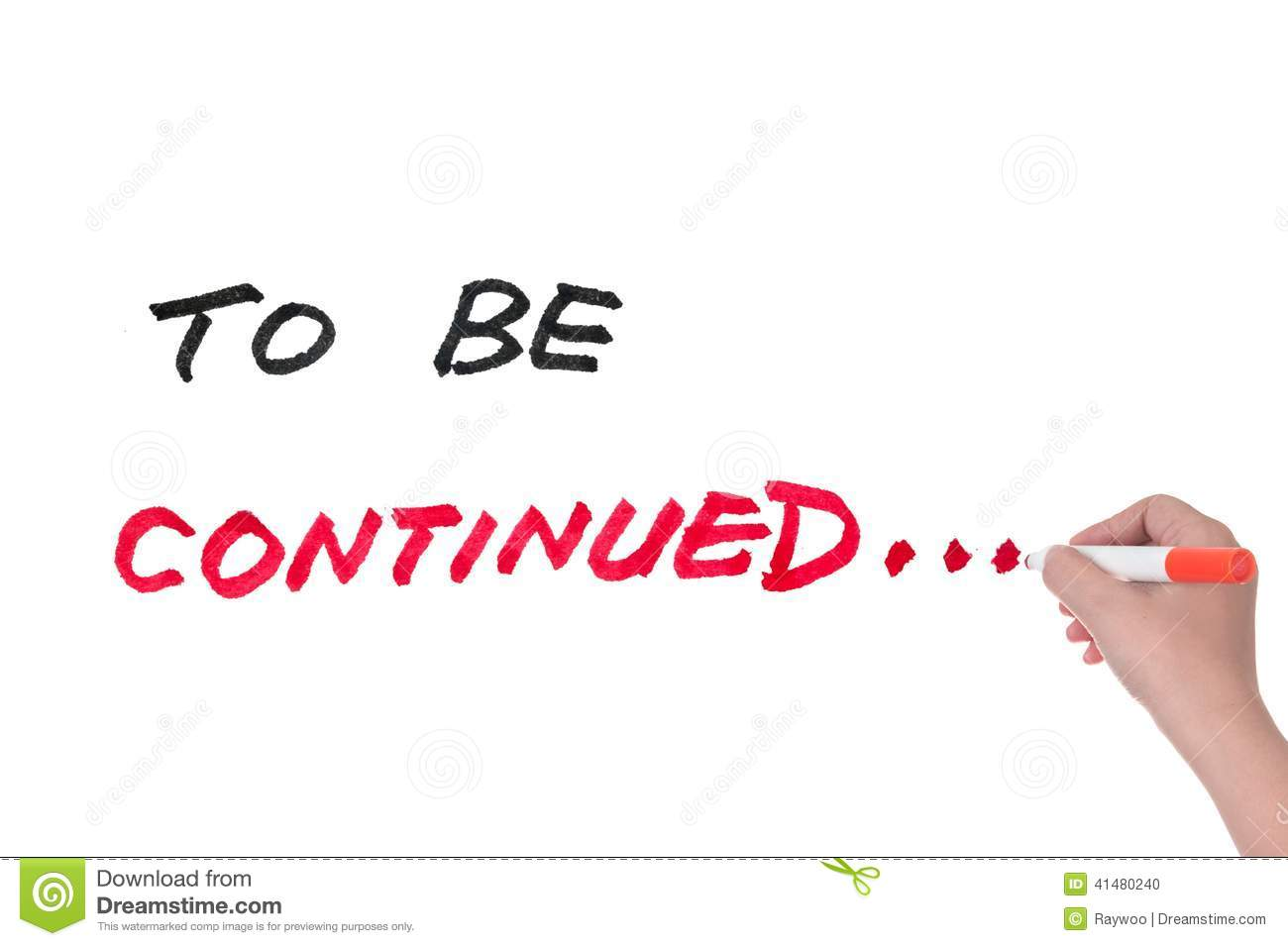